Reticolo di Bravais
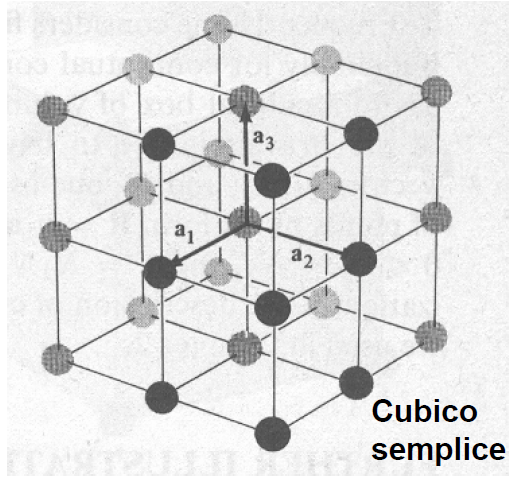 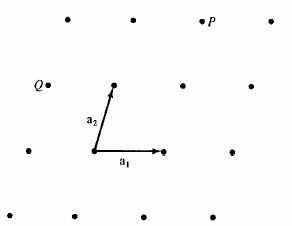 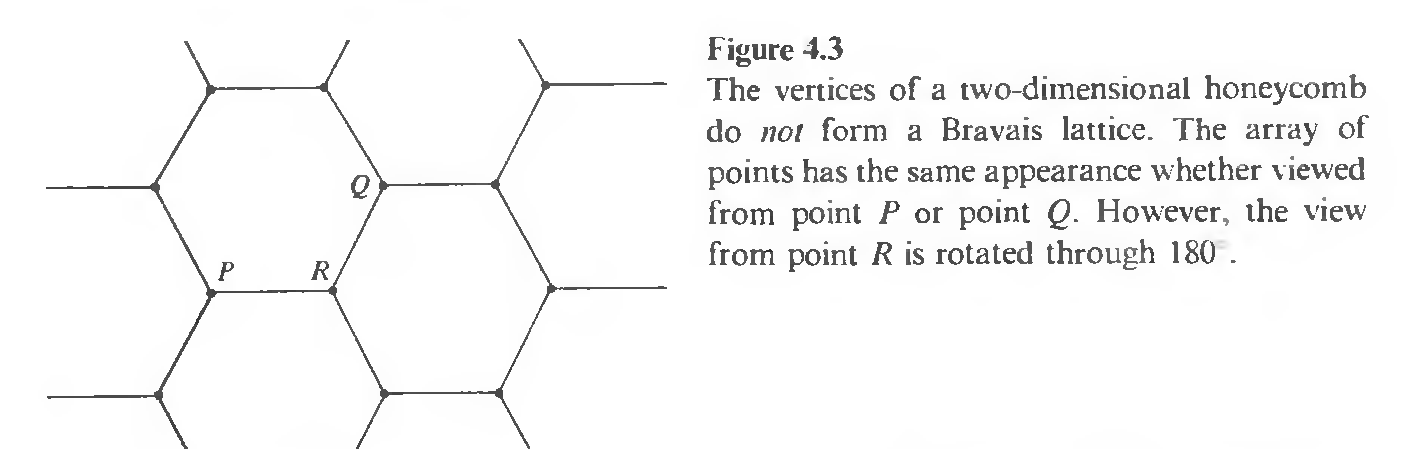 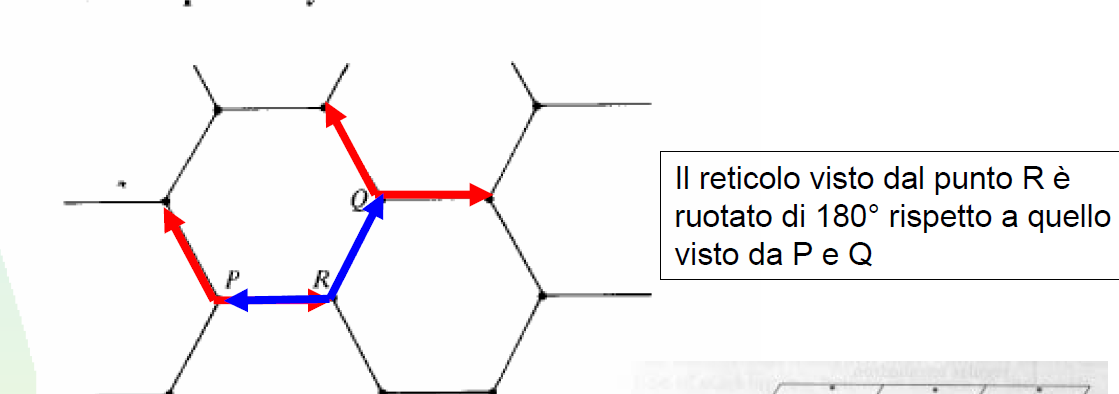 Vettori primitivi
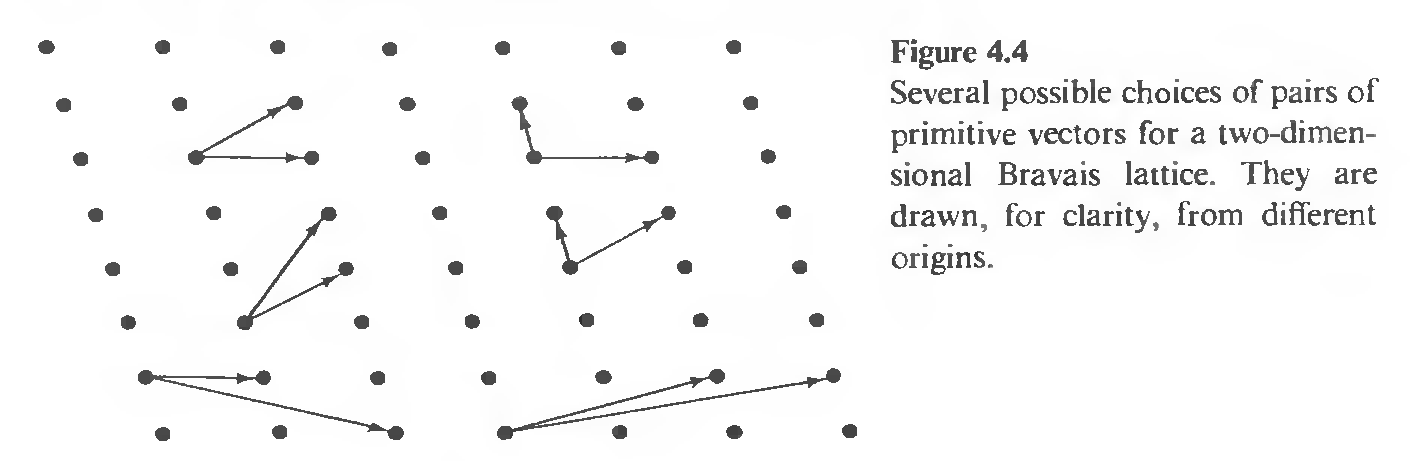 Cella unitaria primitiva
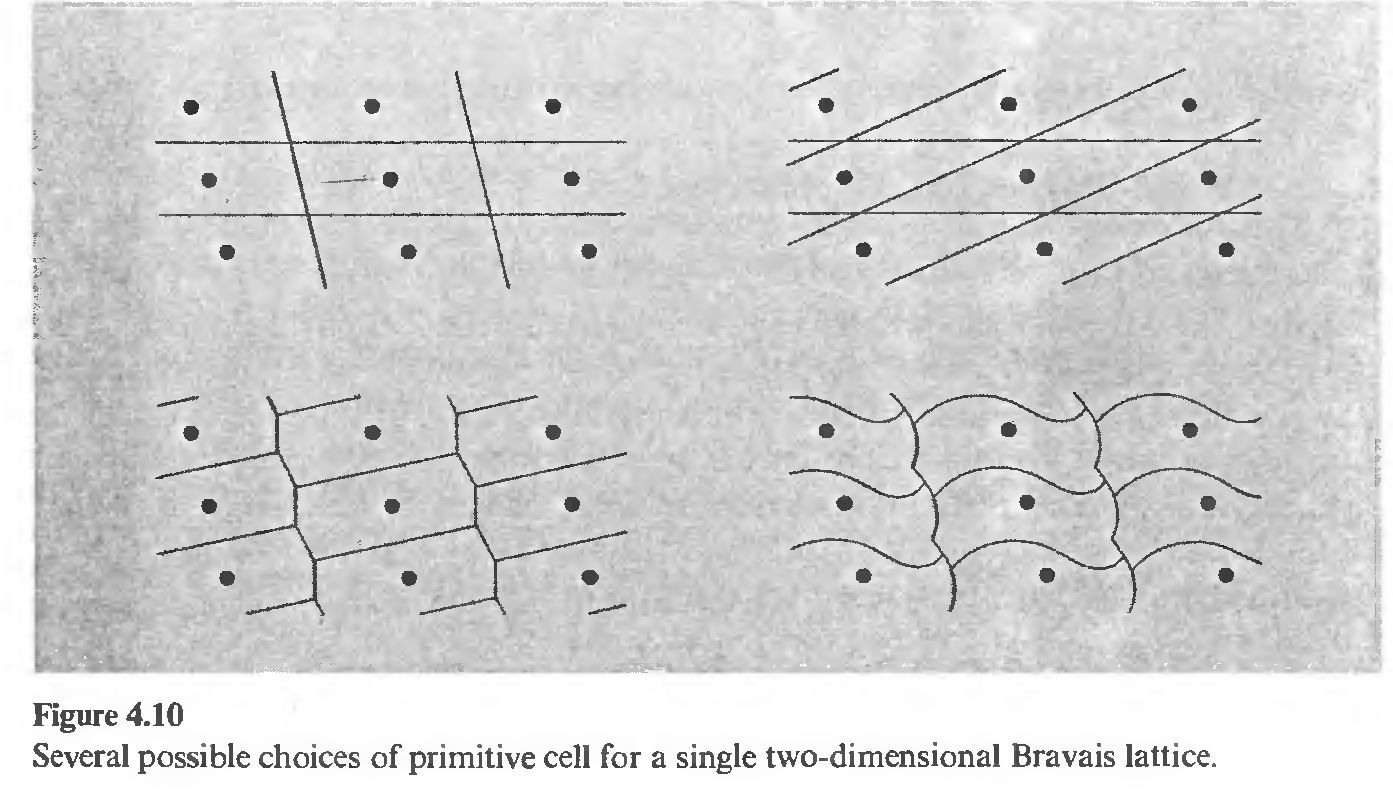 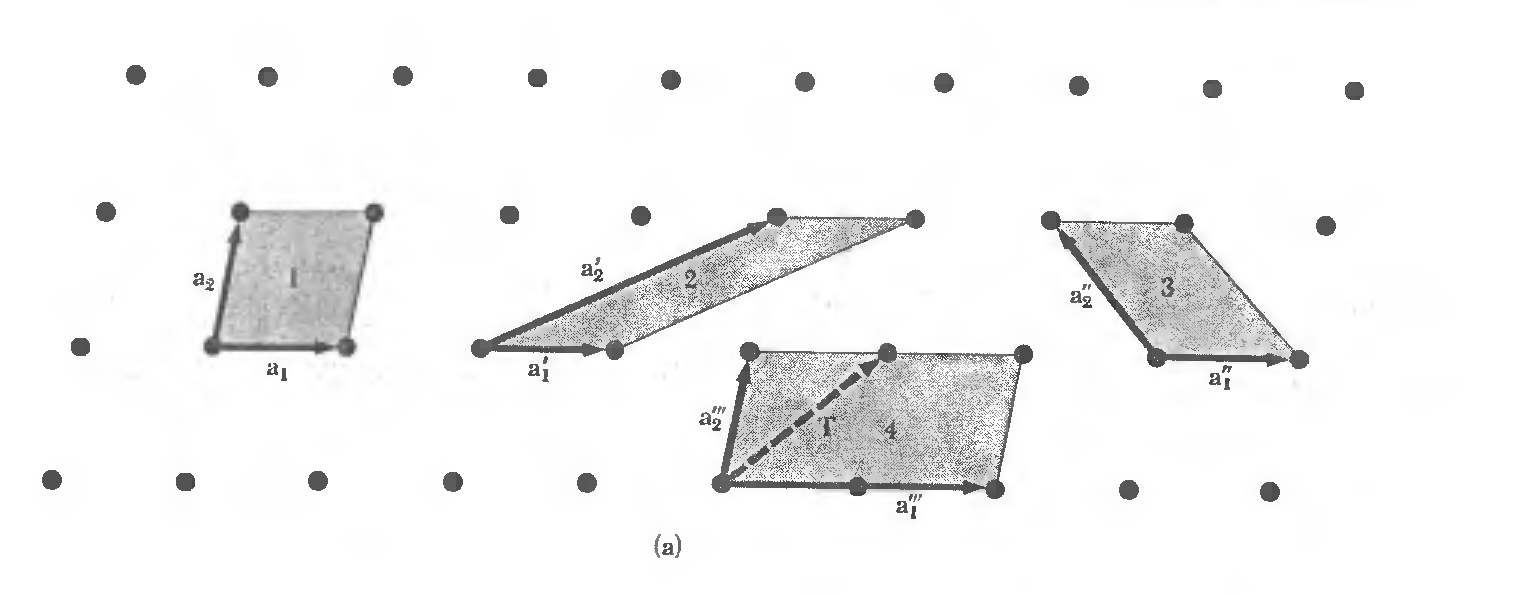 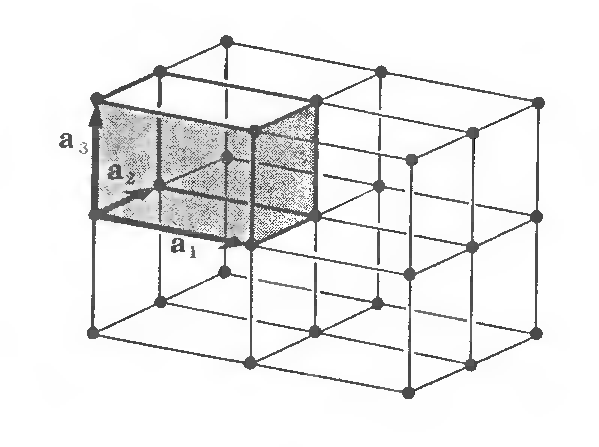 Reticolo cubico semplice
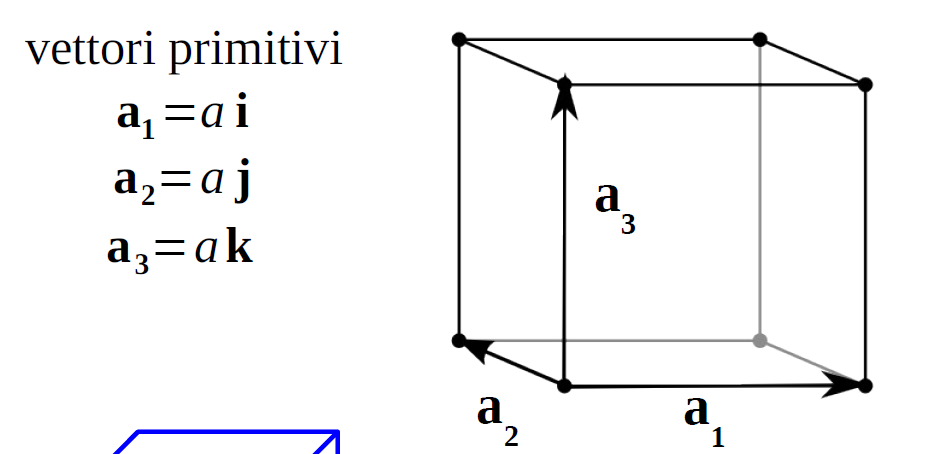 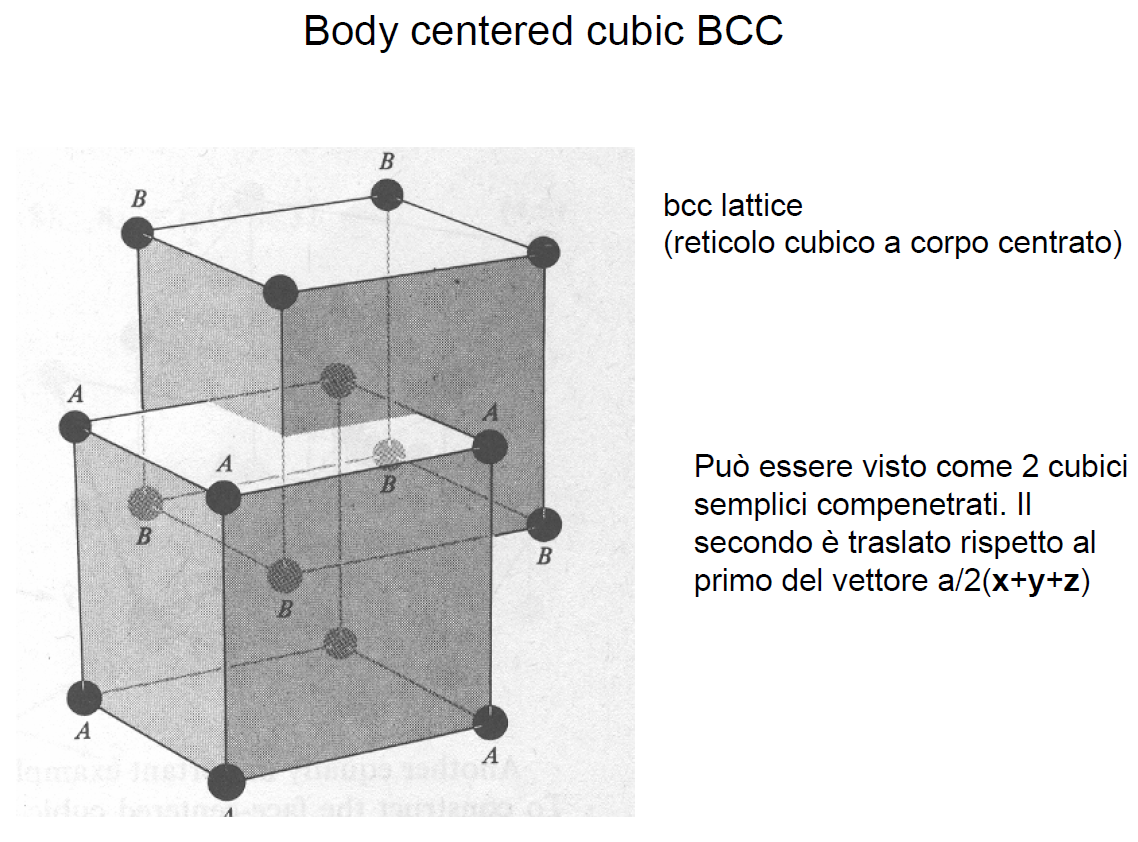 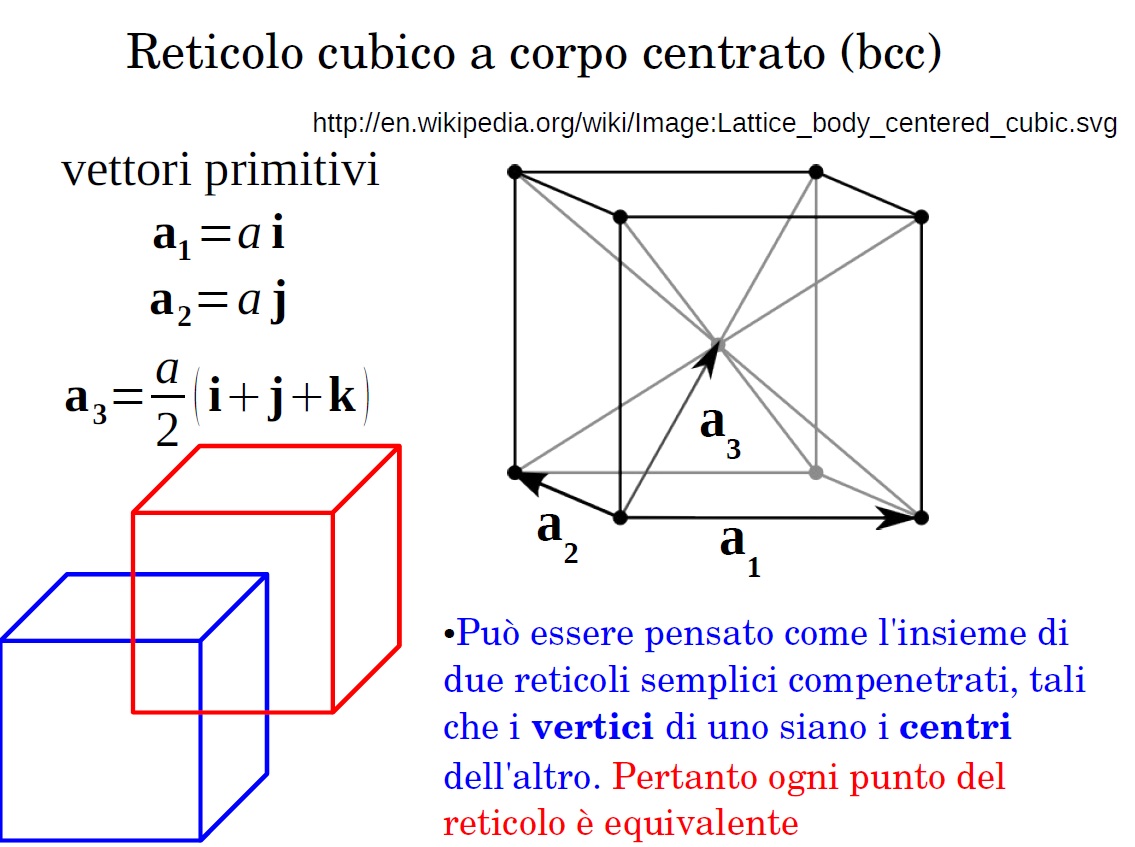 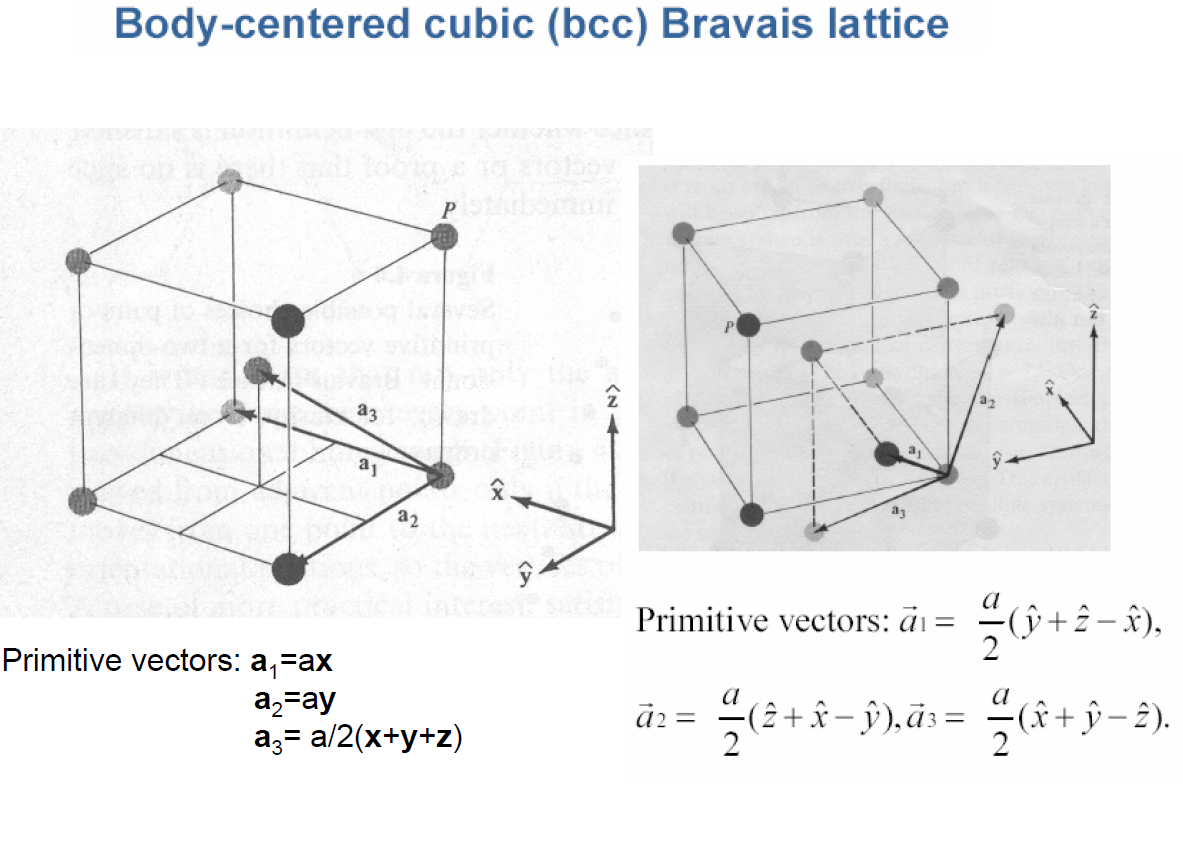 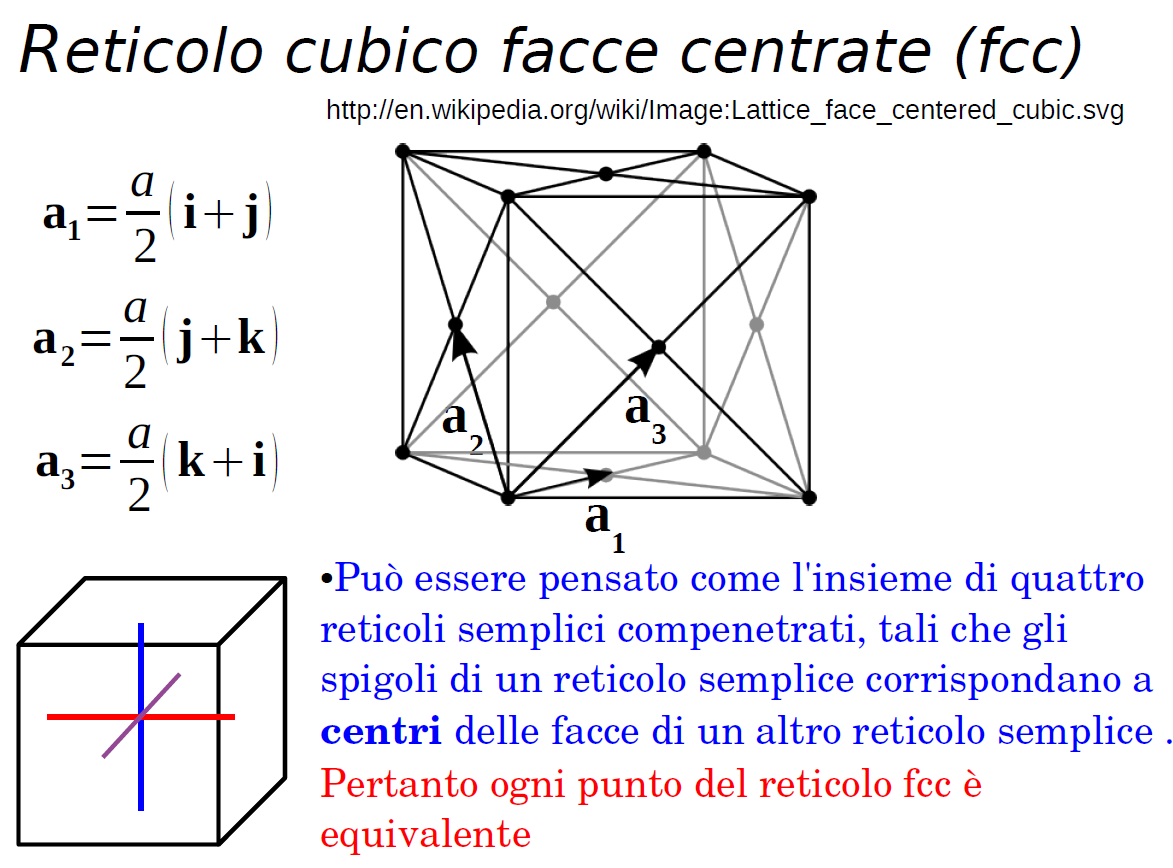 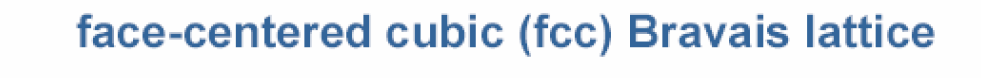 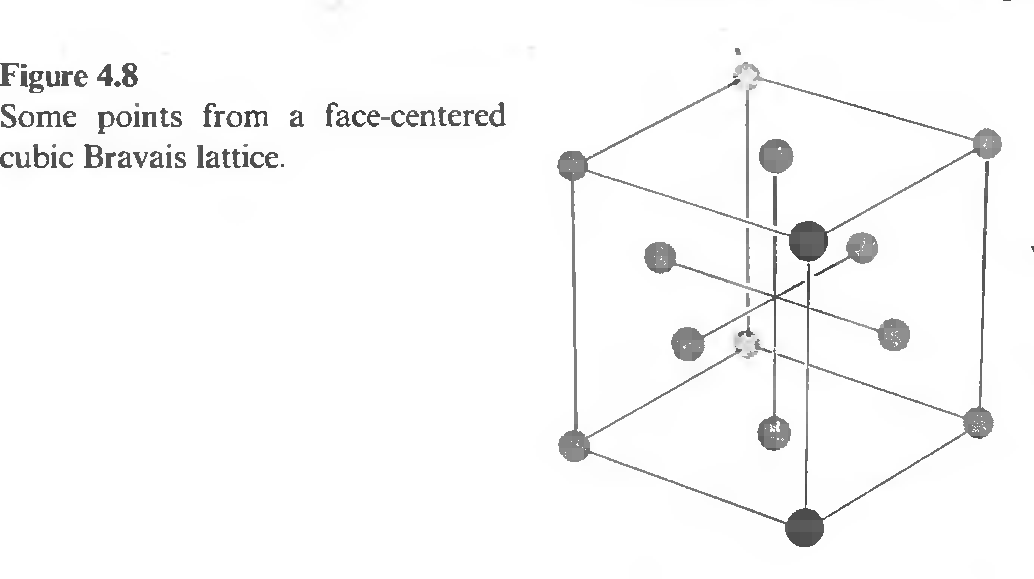 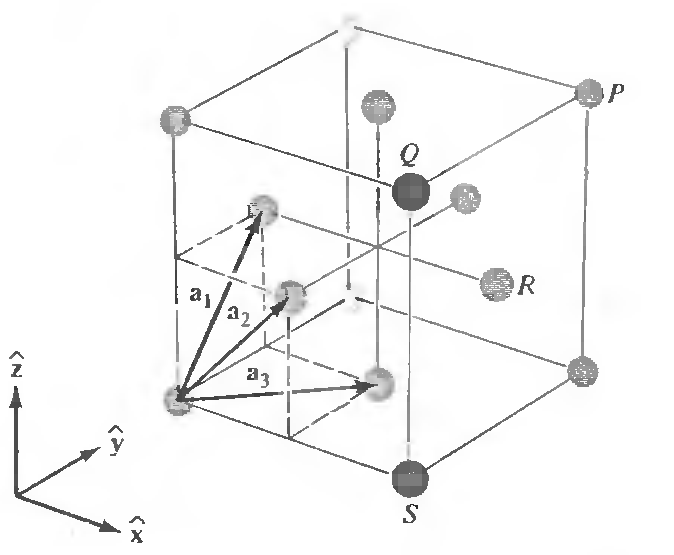 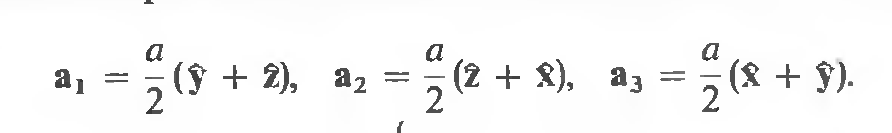 Numero di coordinazione
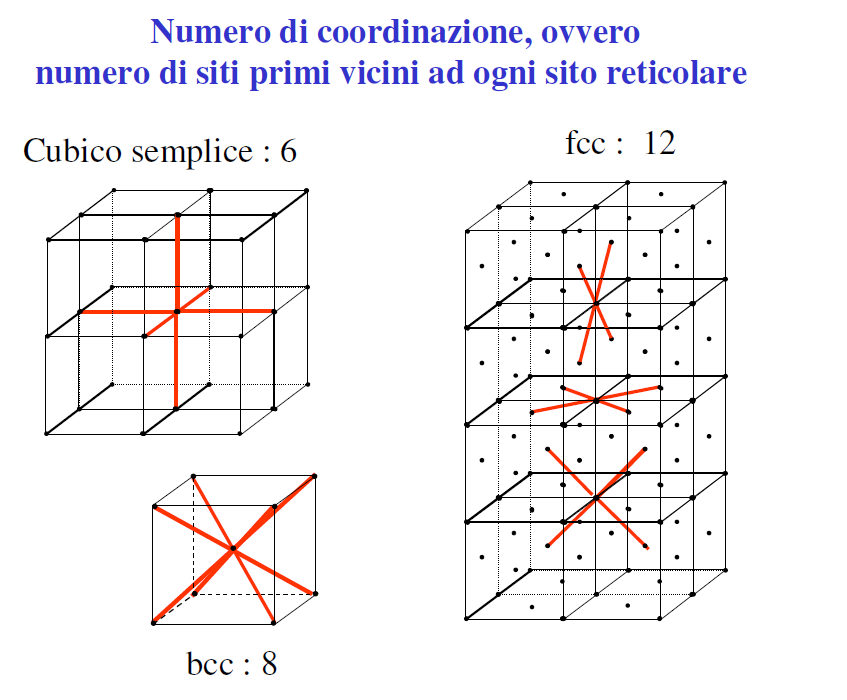 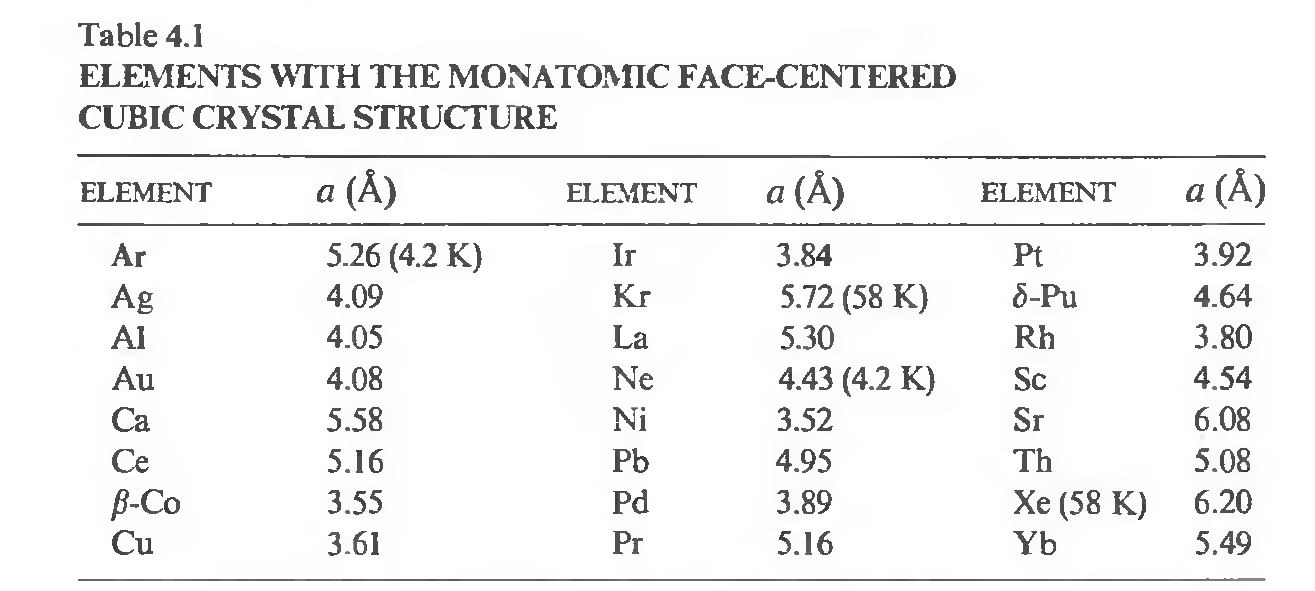 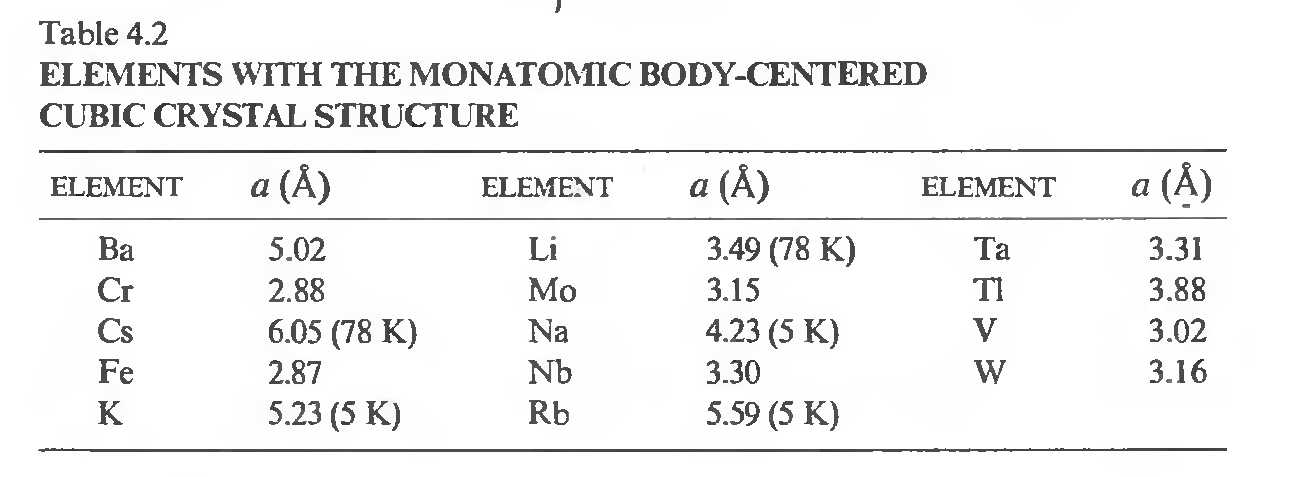 Cella unitaria convenzionale
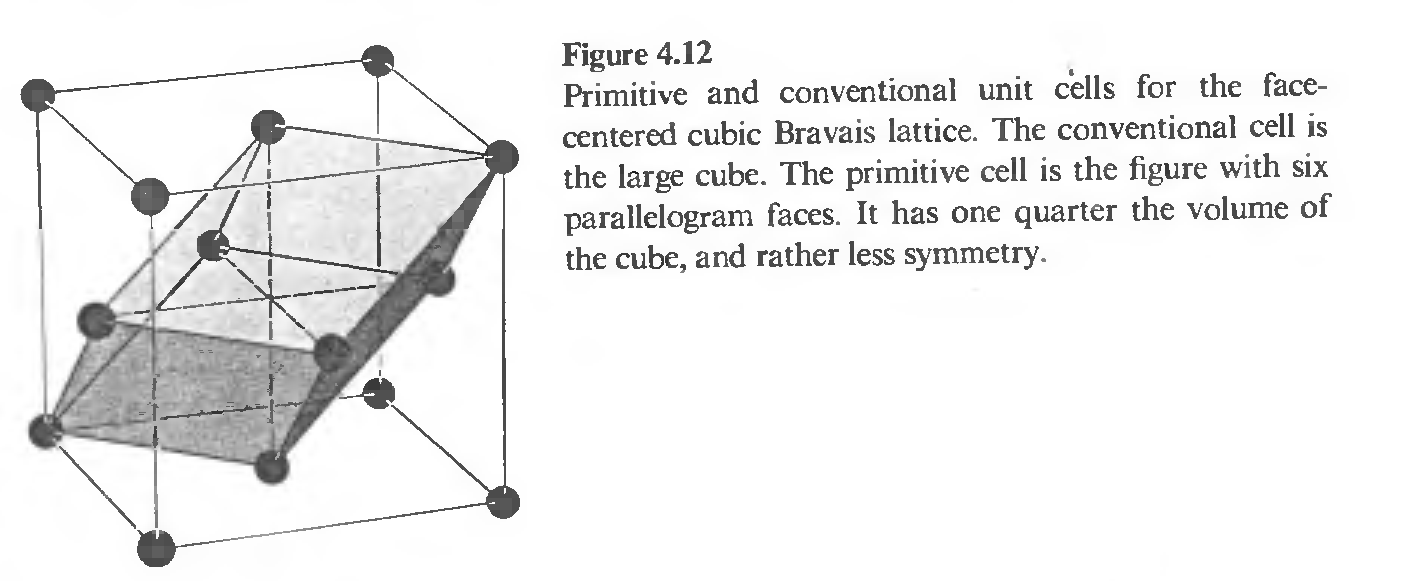 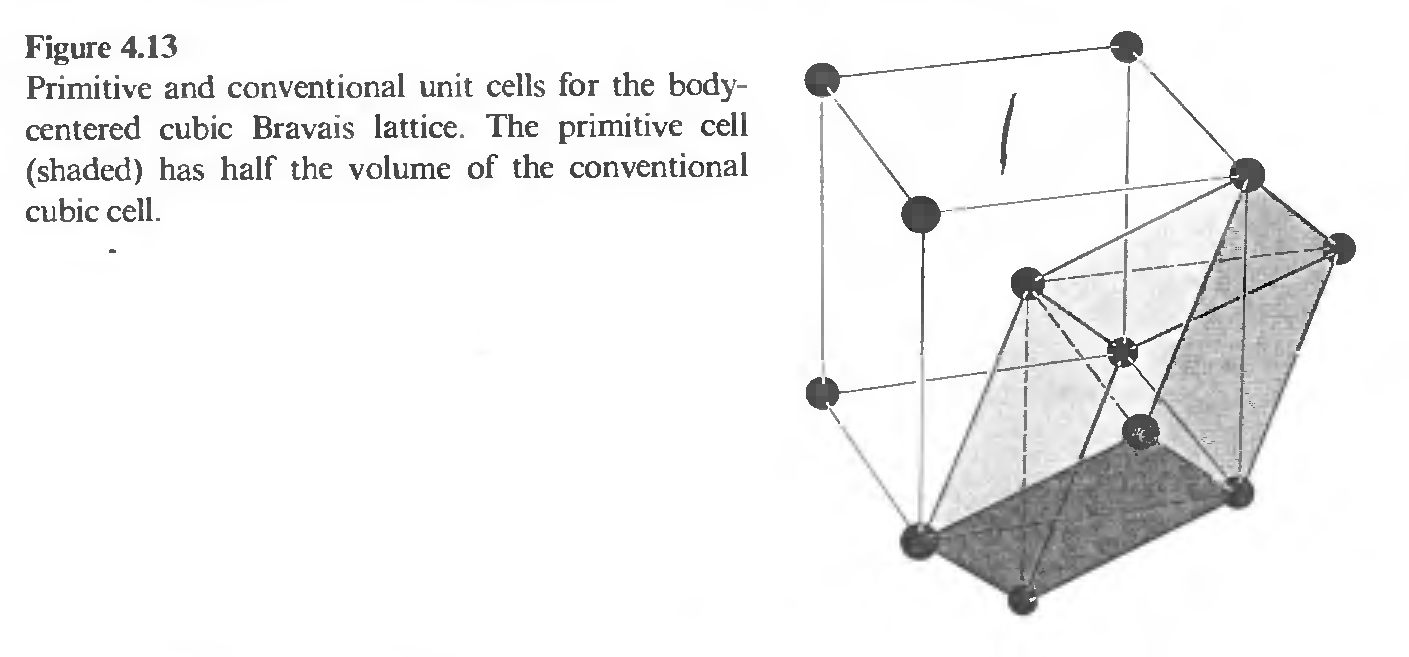 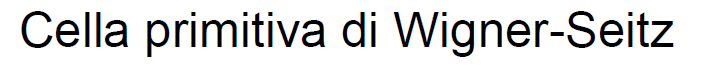 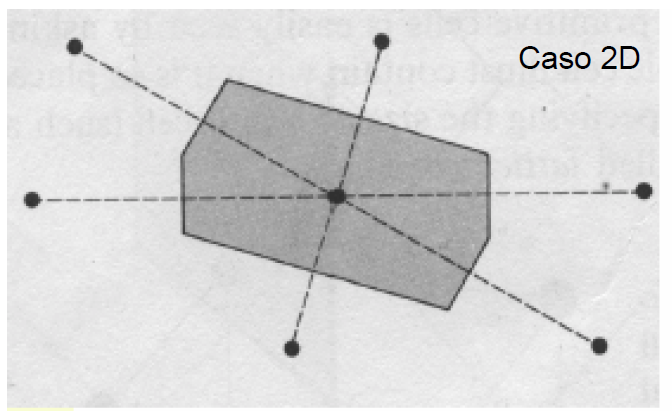 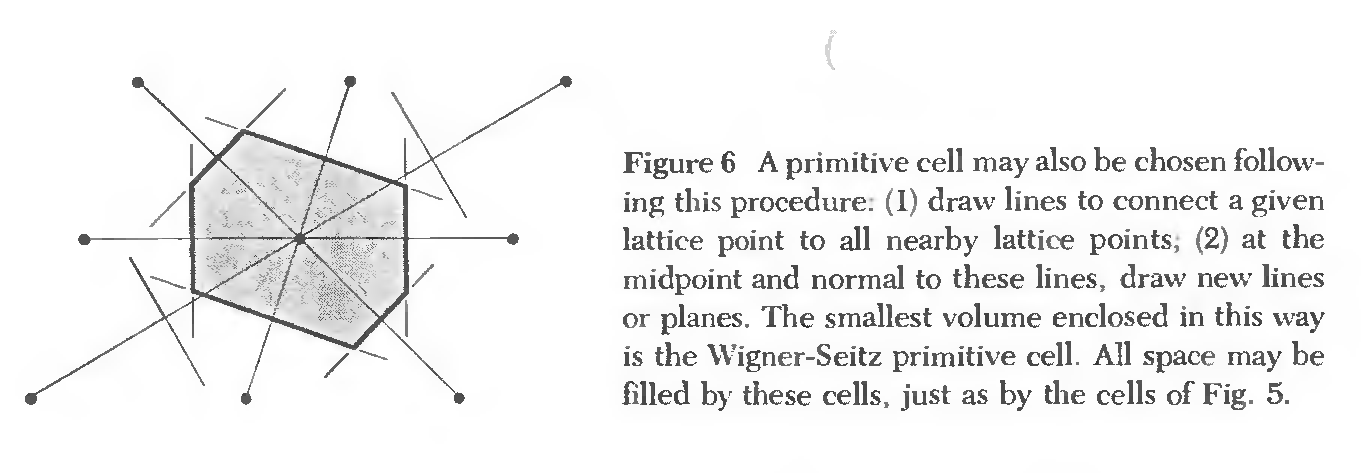 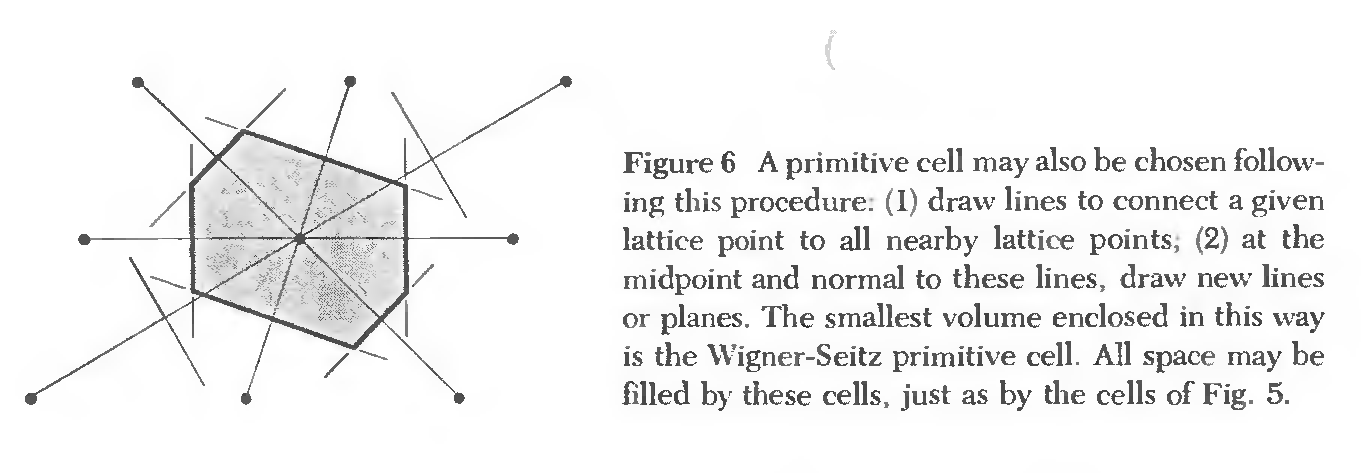 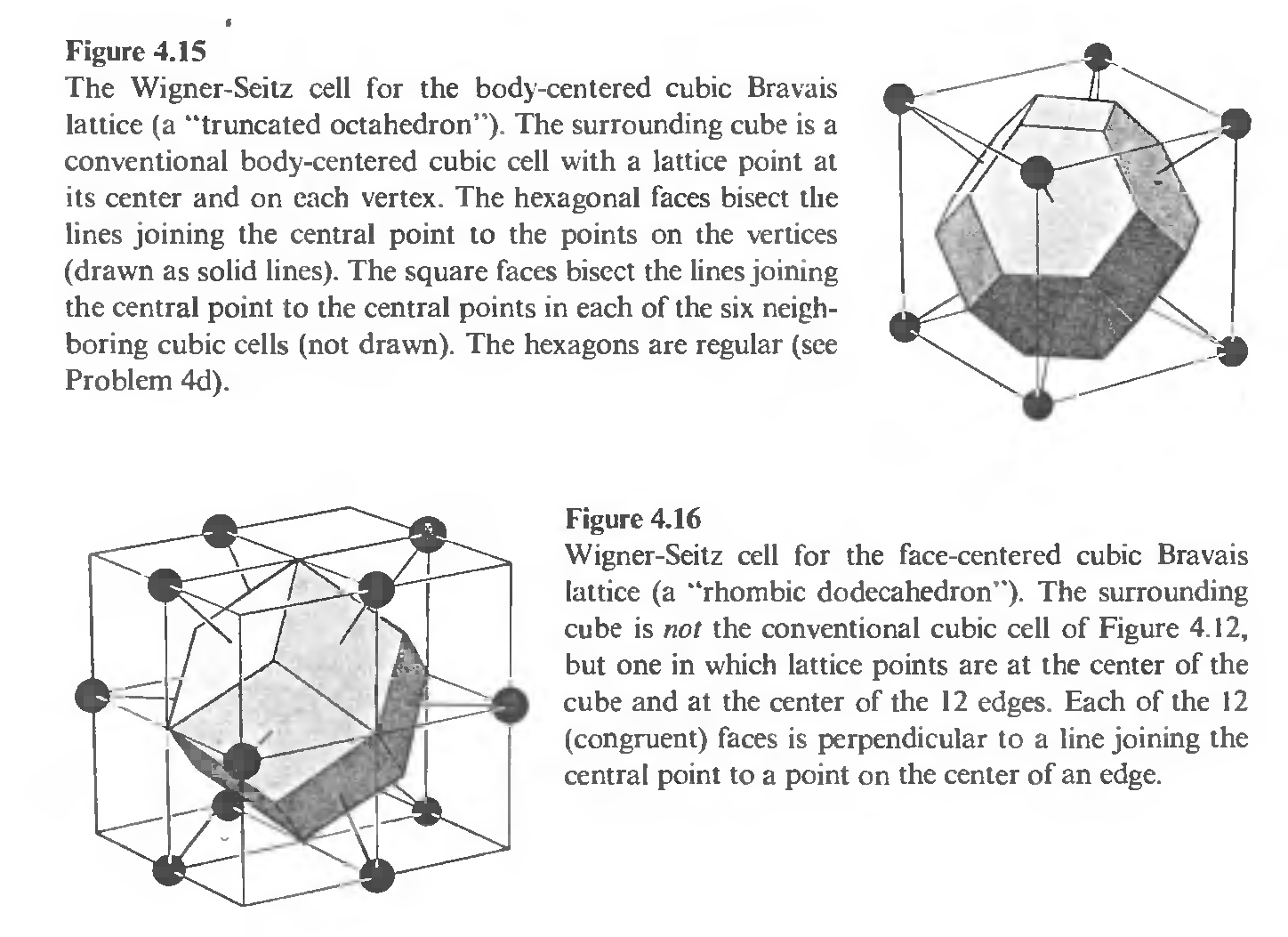 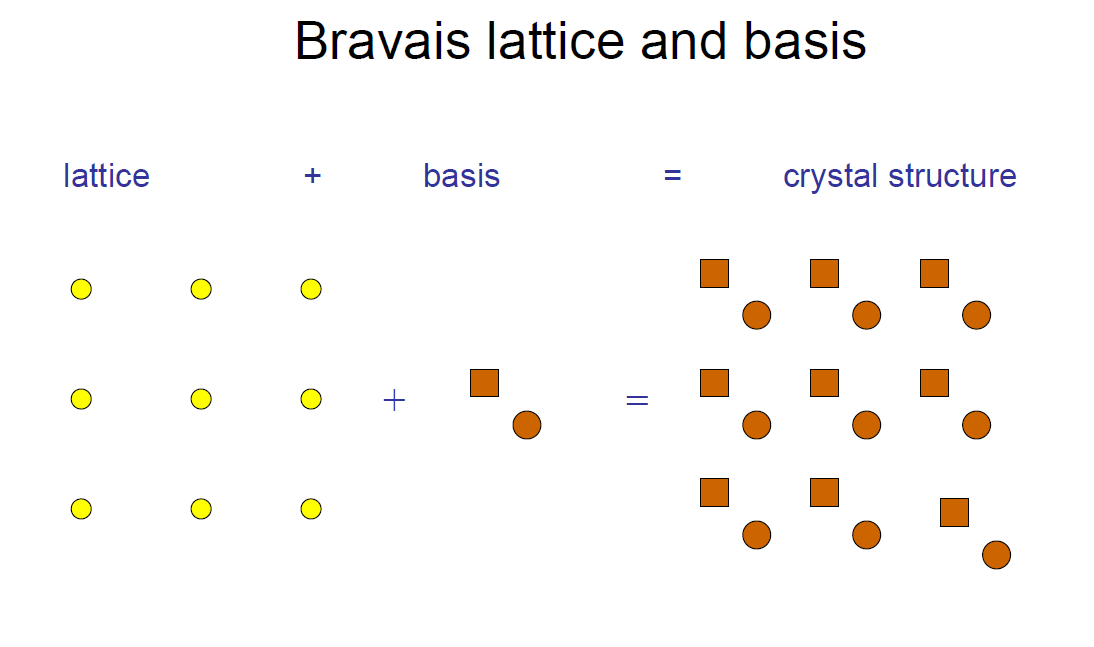 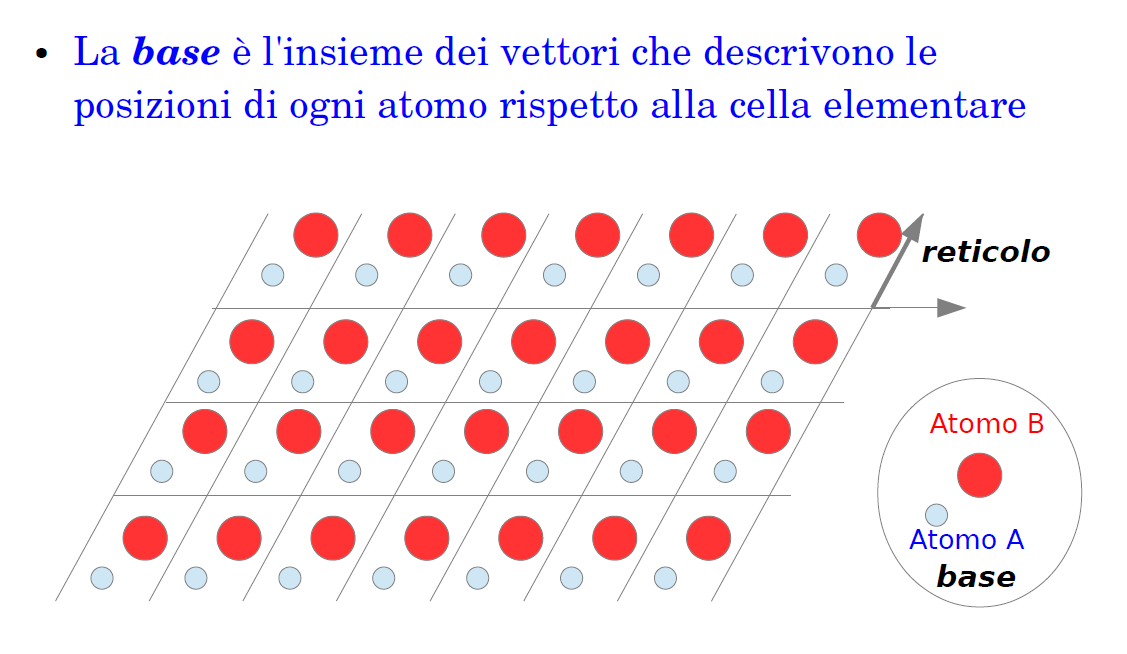 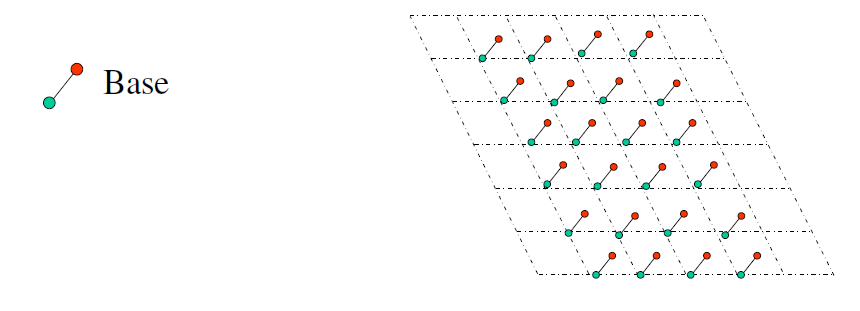 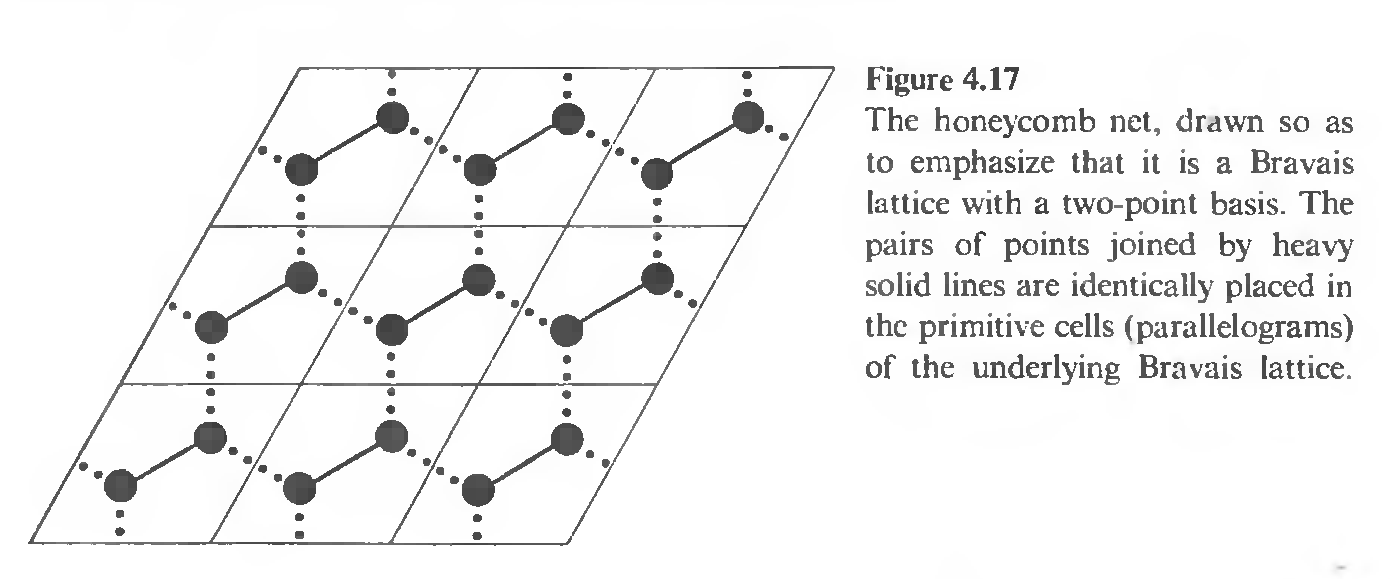 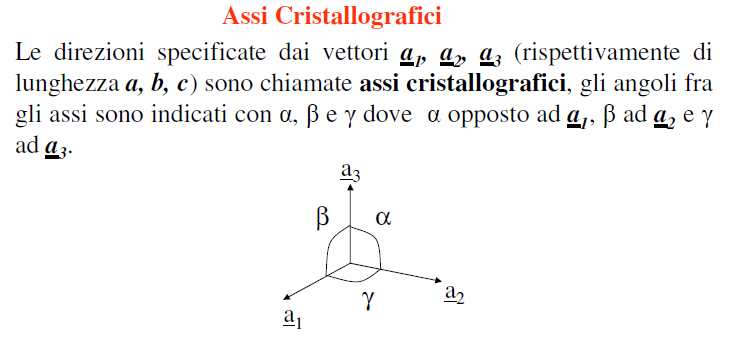 Gli assi cristallografici sono scelti considerando tre facce del cristallo aventi un vertice in comune
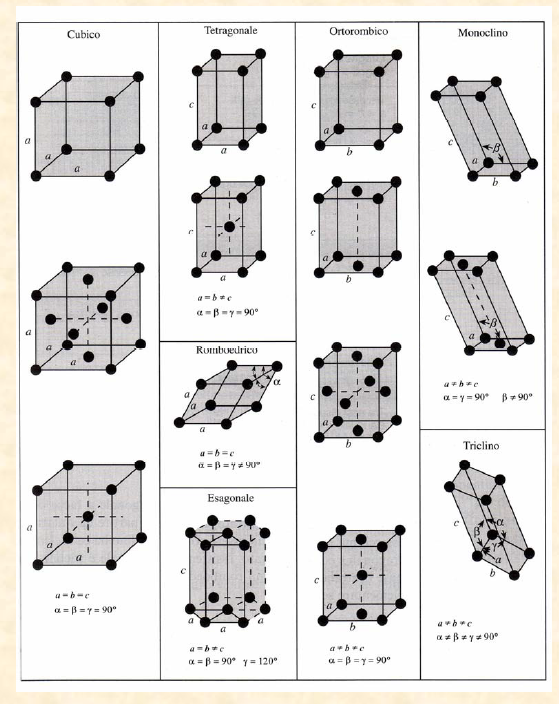 Piani reticolari – indici di Miller
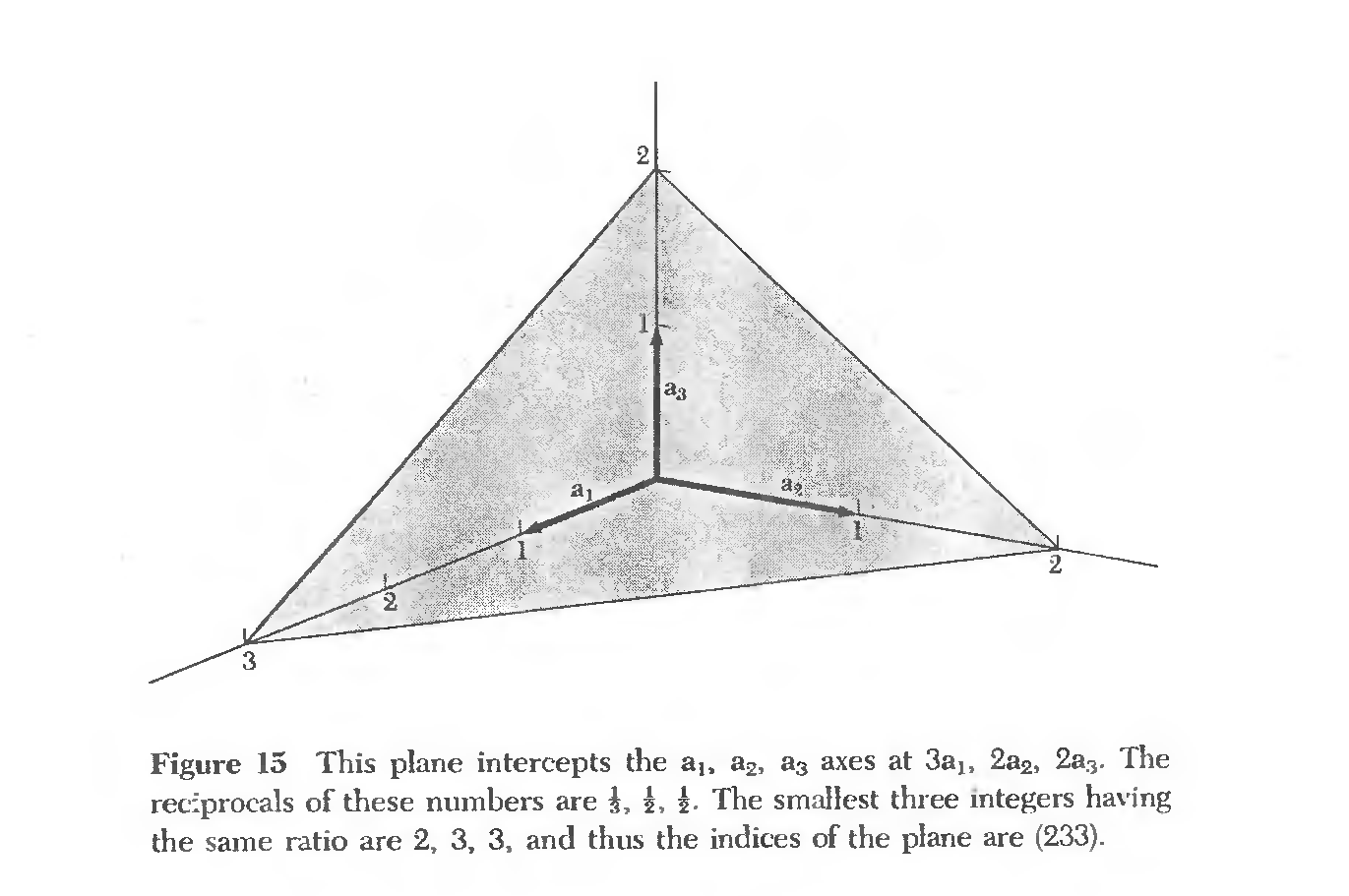 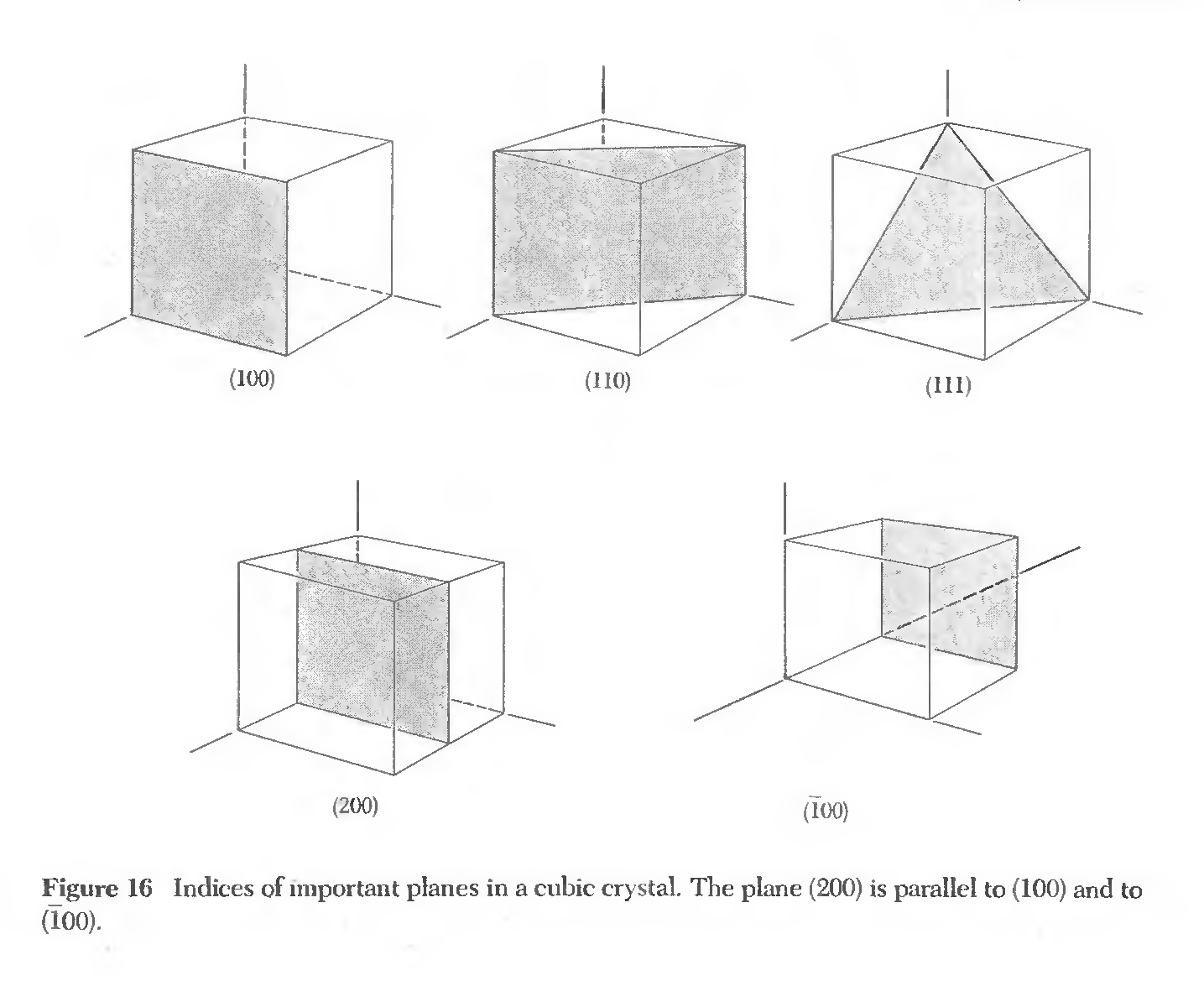 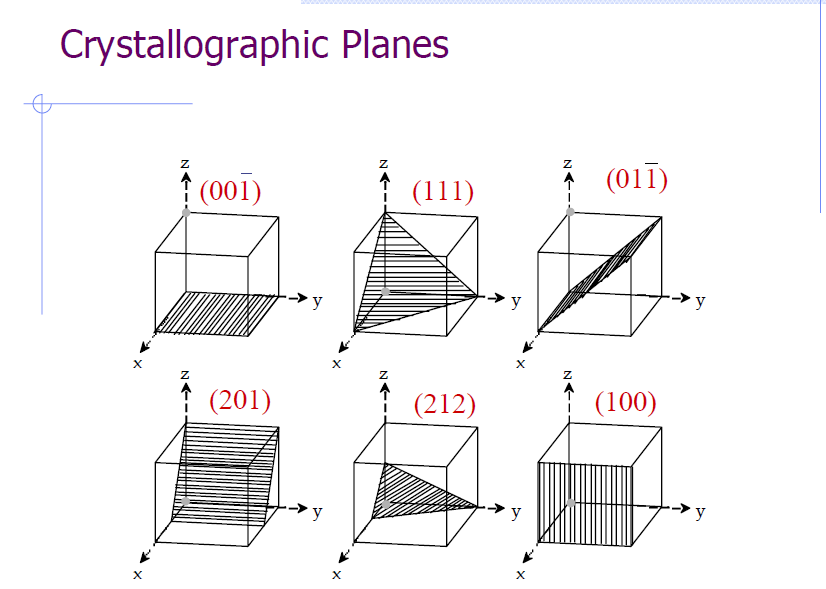 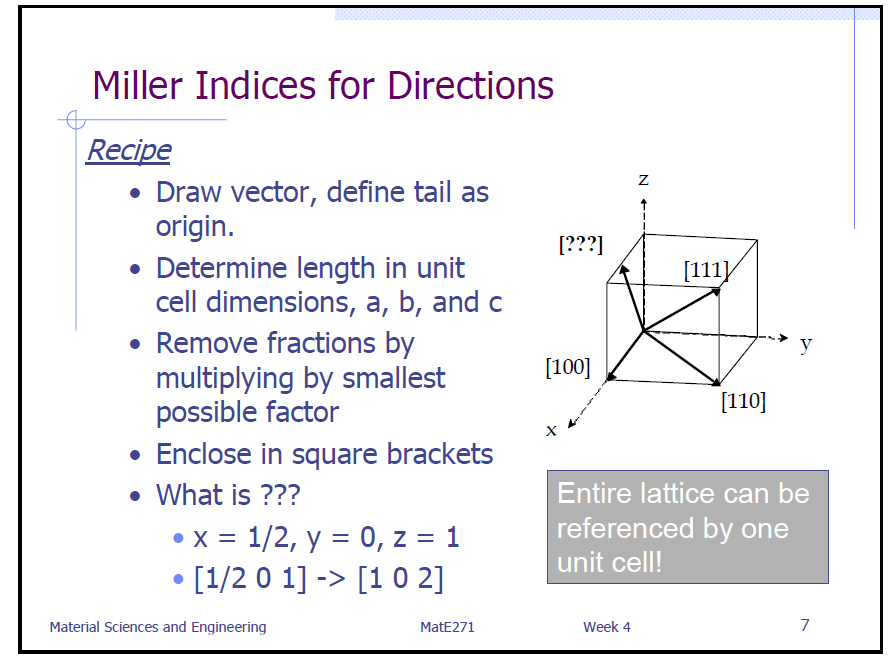 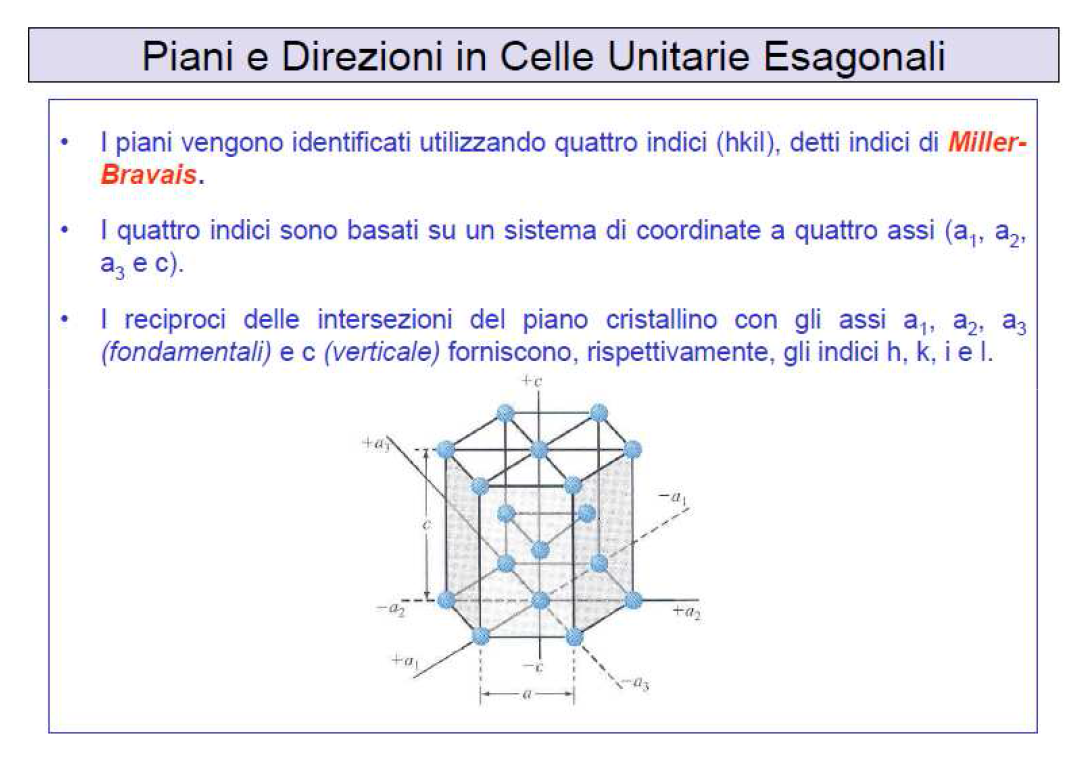 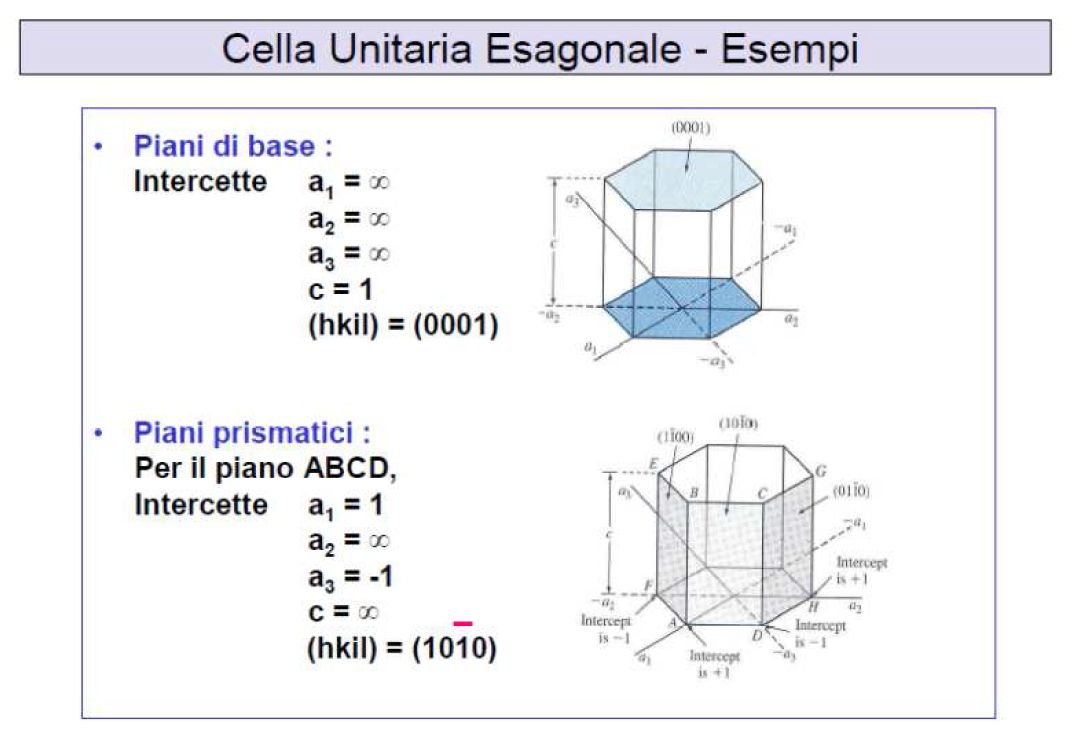 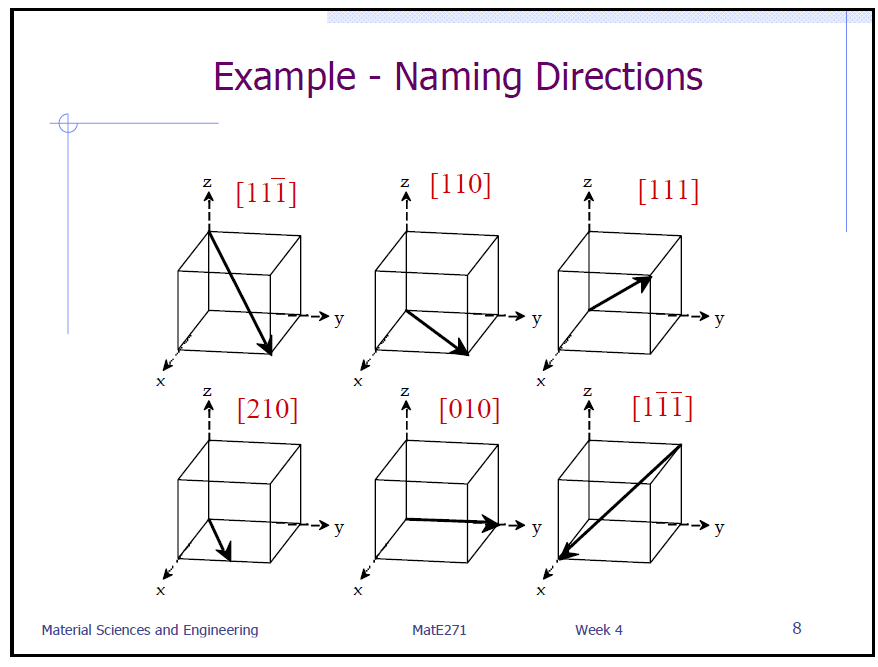 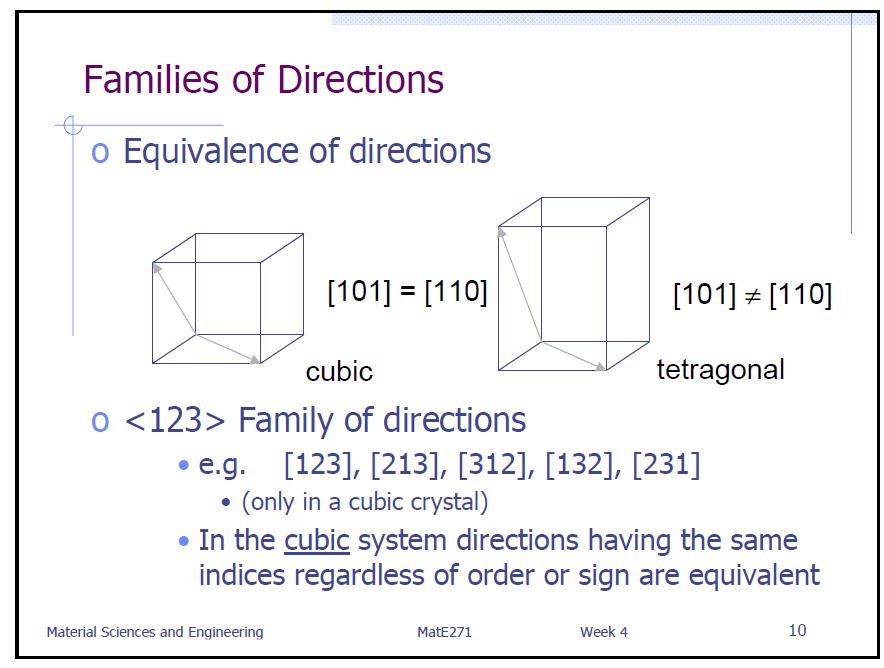 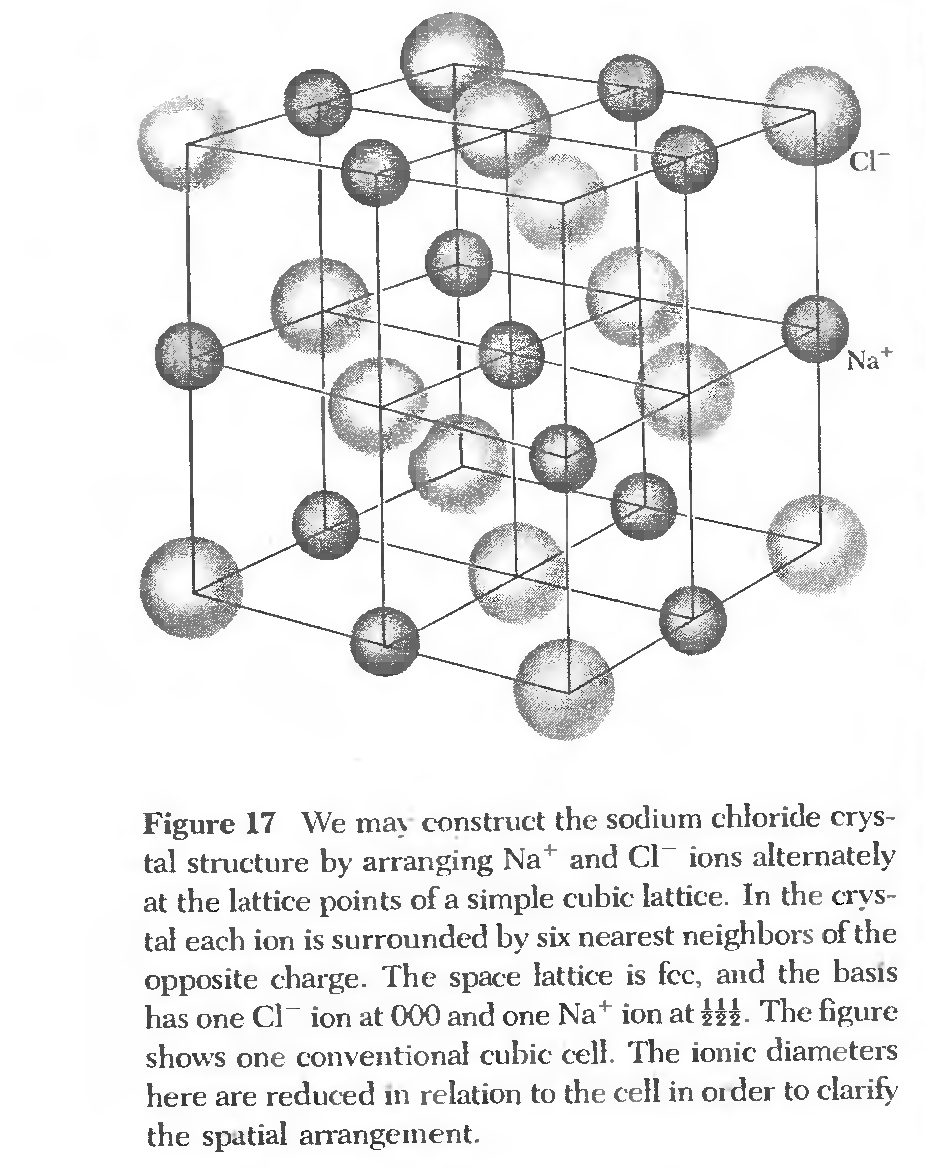 Cloruro di Sodio

Fcc + base
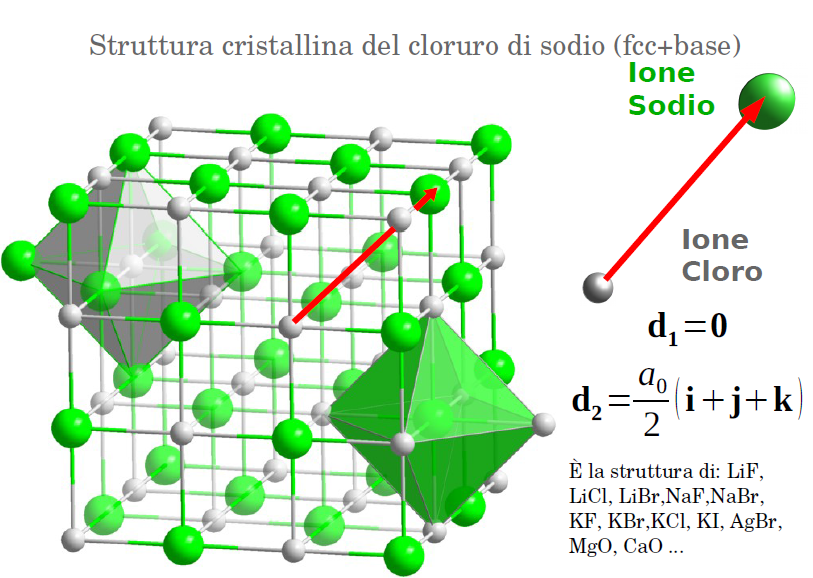 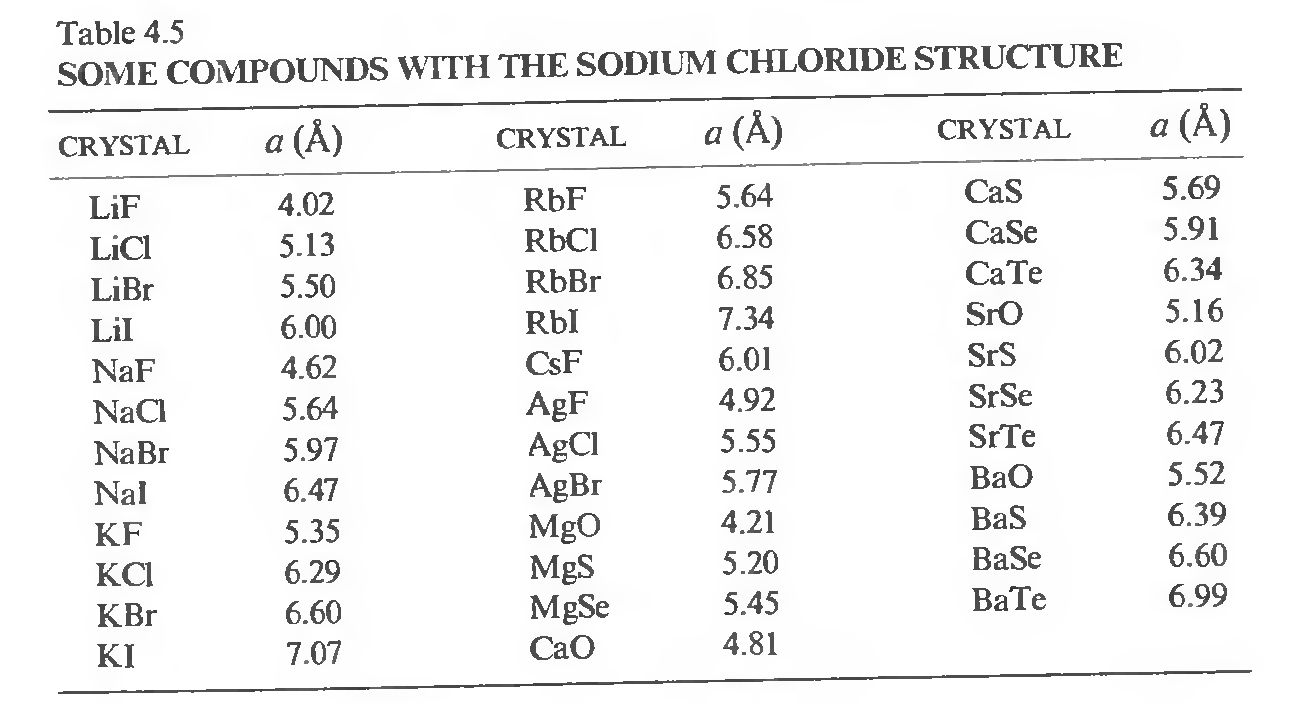 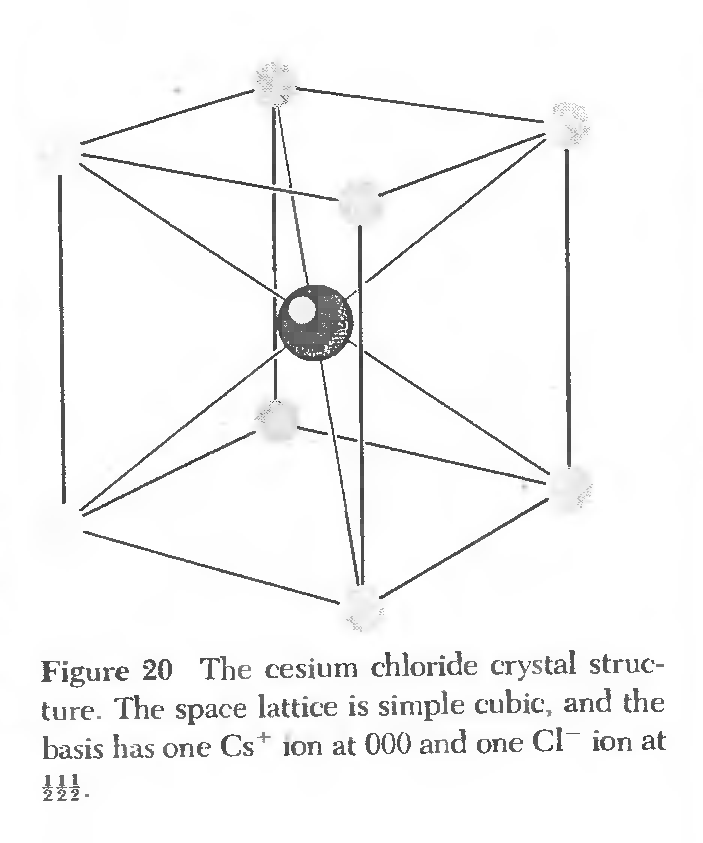 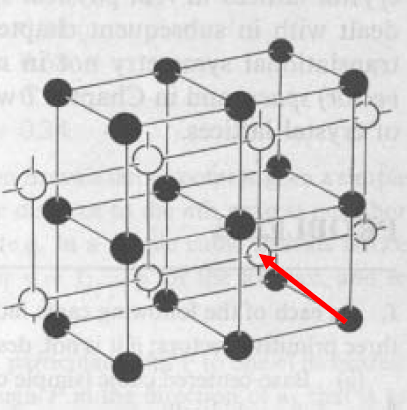 Cloruro di Cesio

Cubico semplice + base
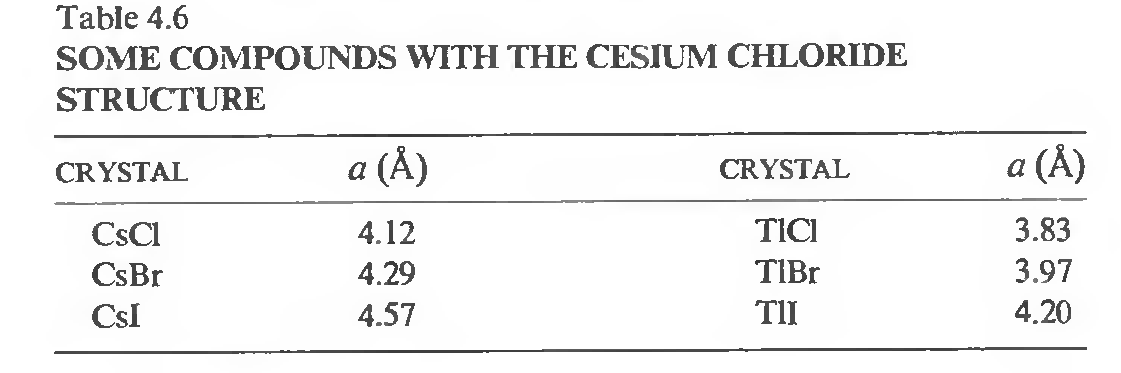 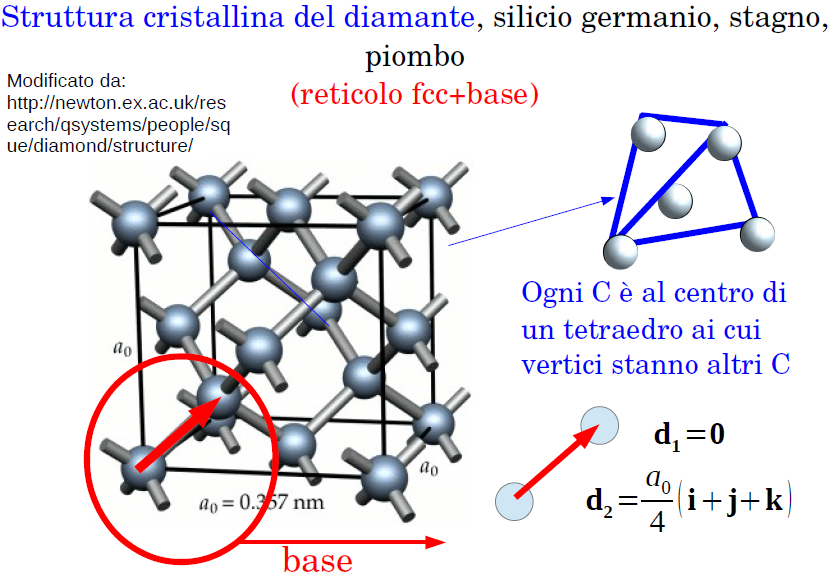 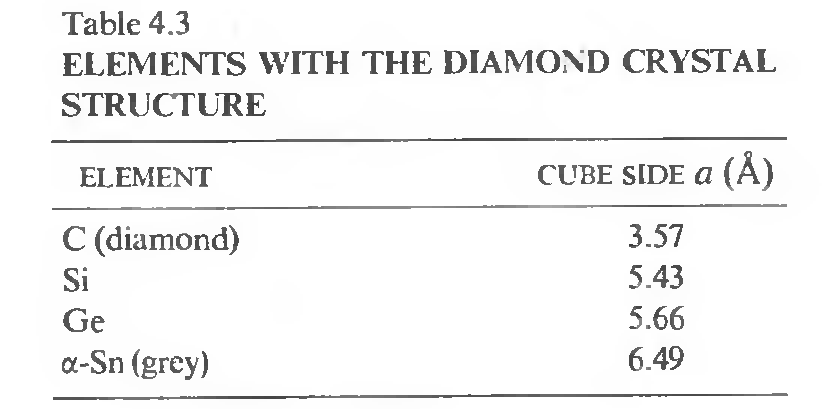 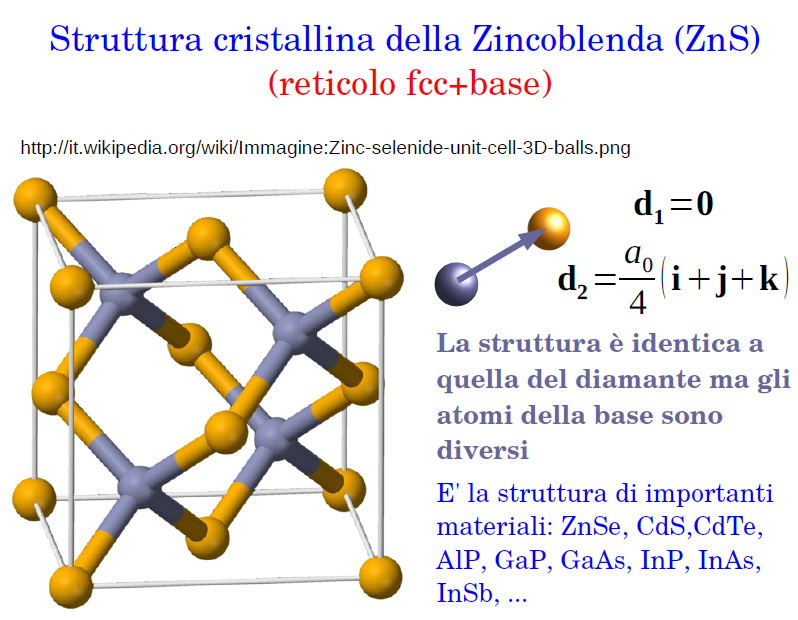 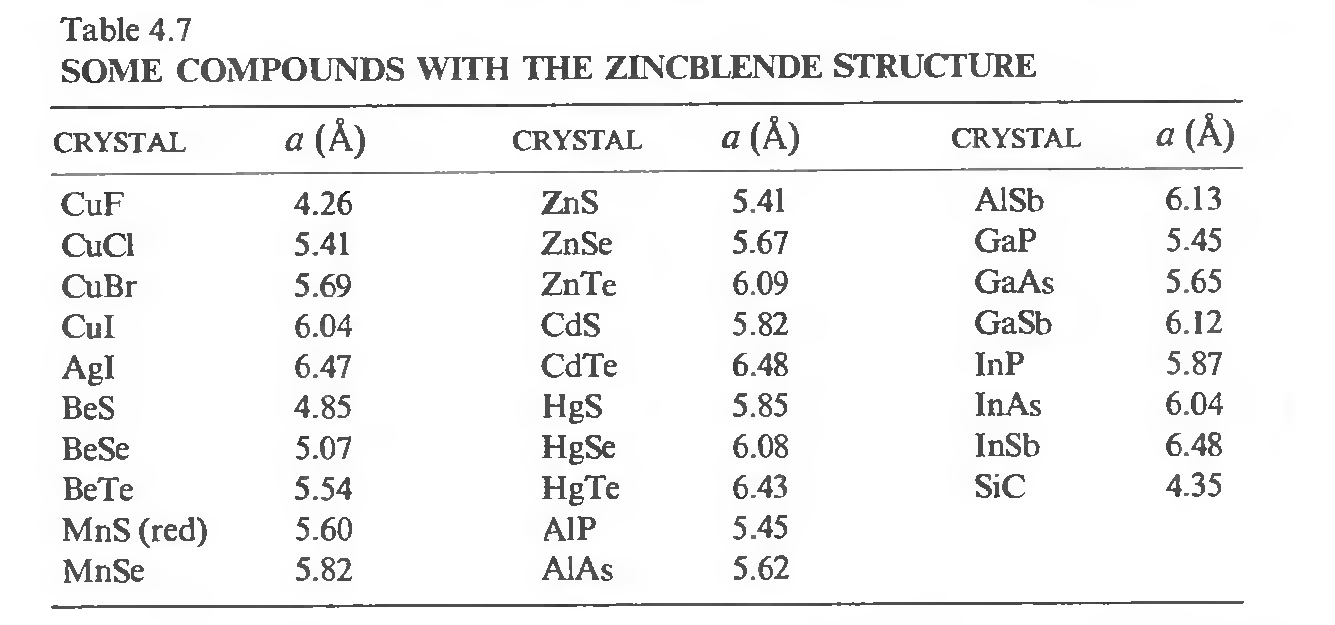 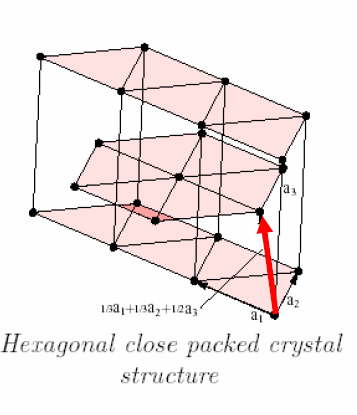 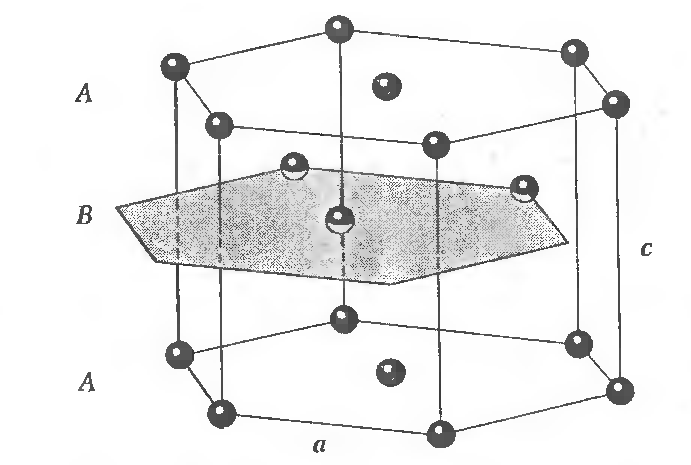 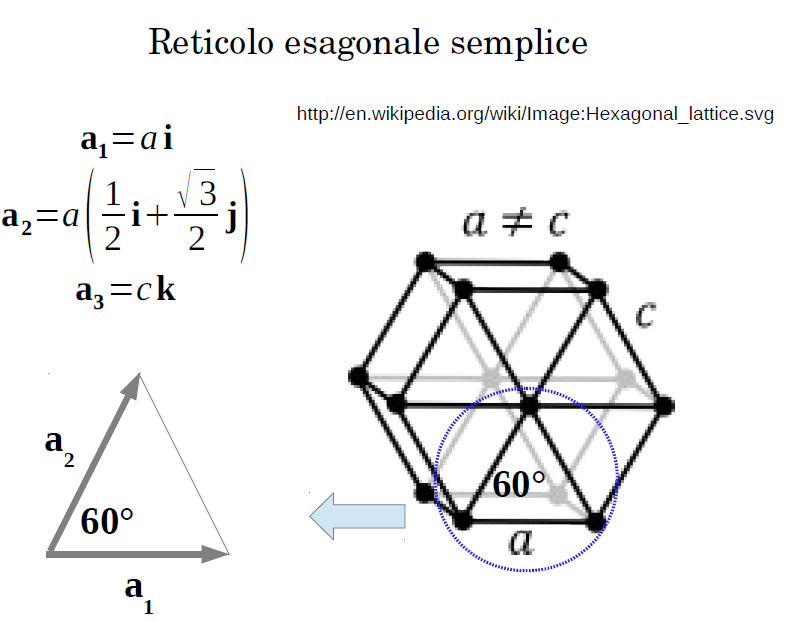 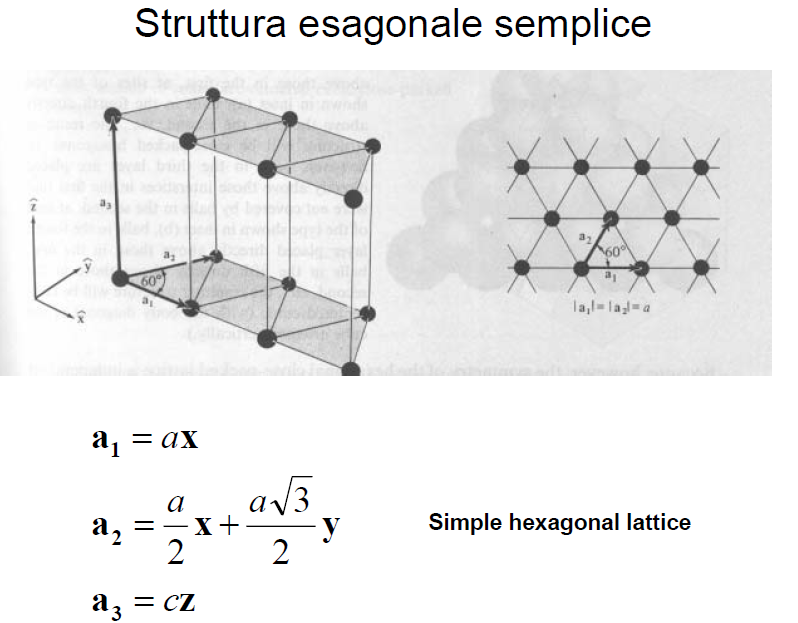 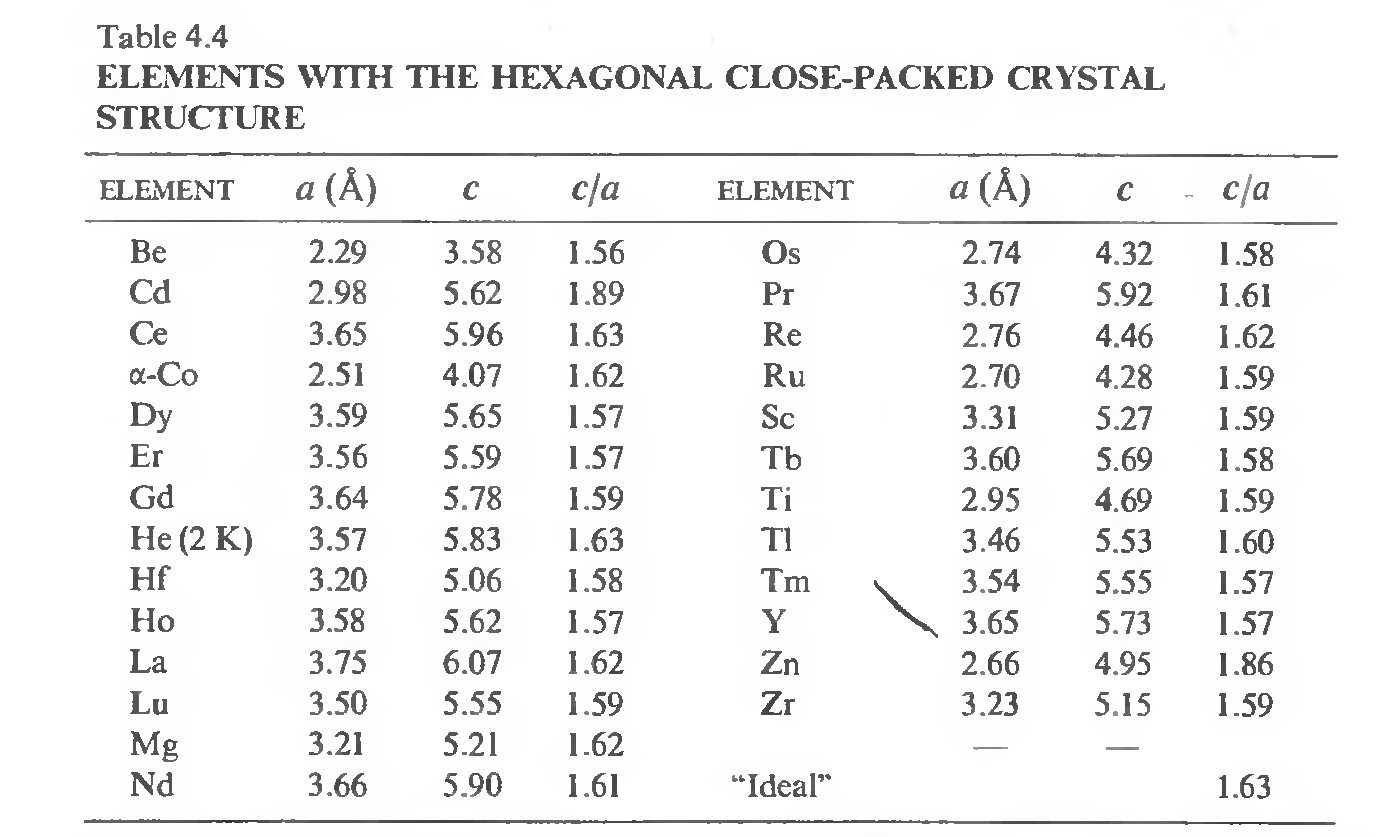 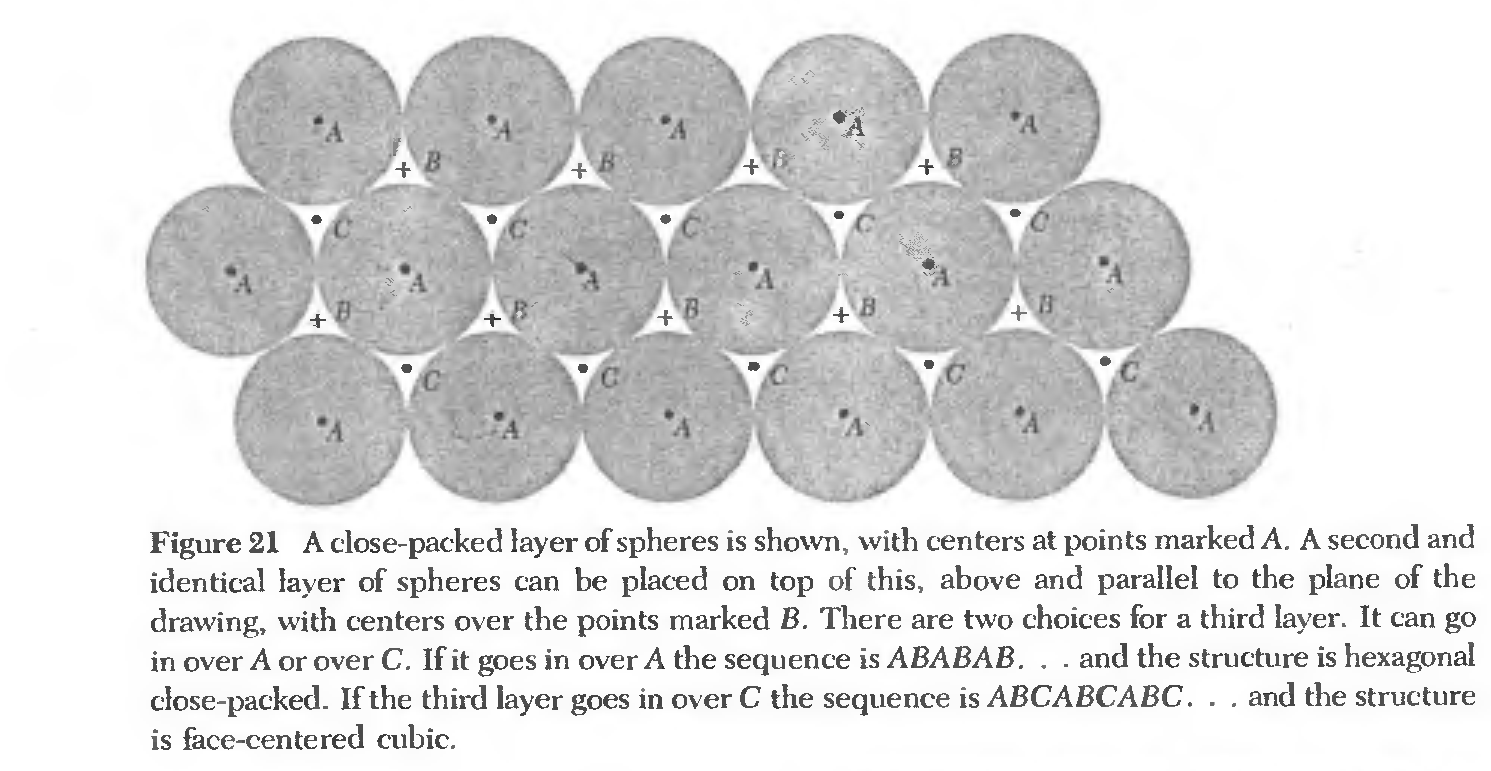 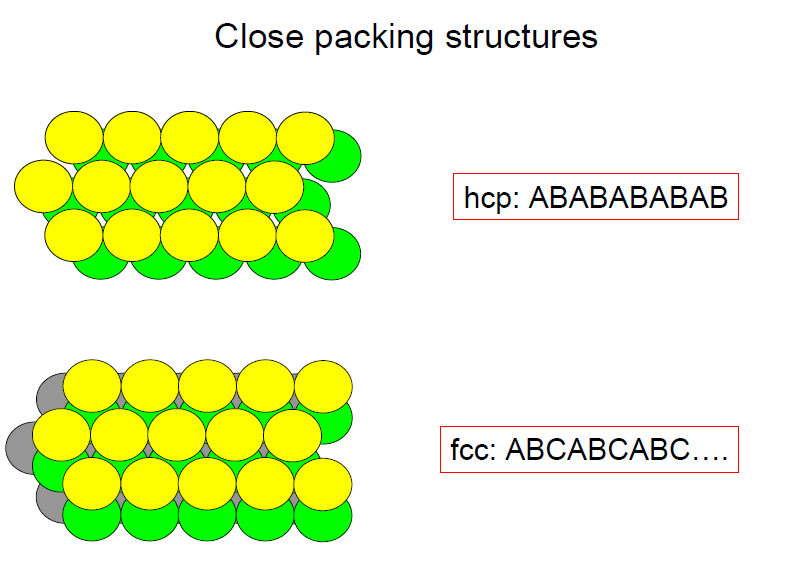 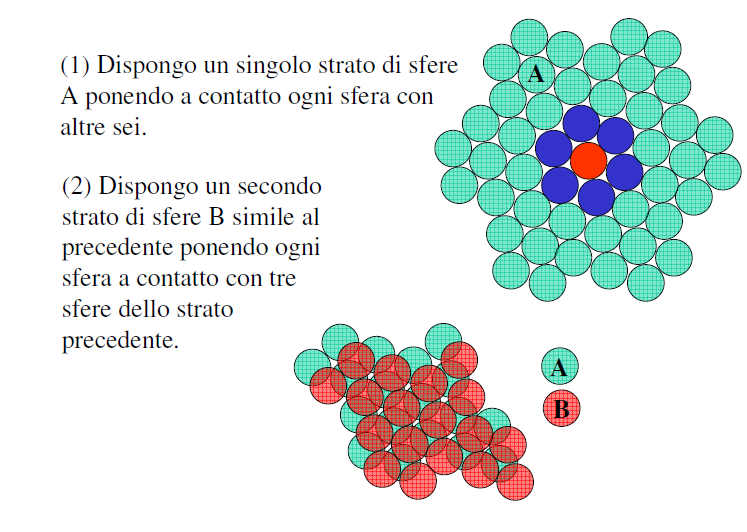 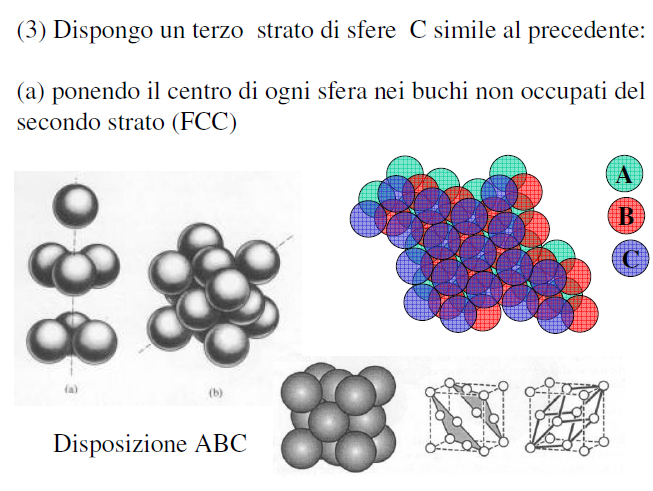 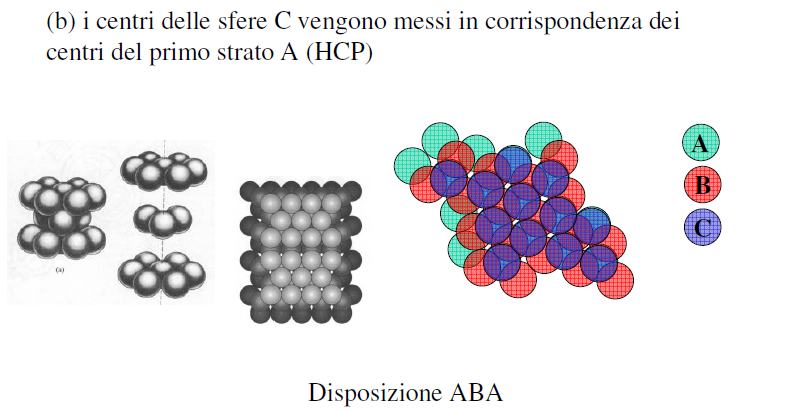 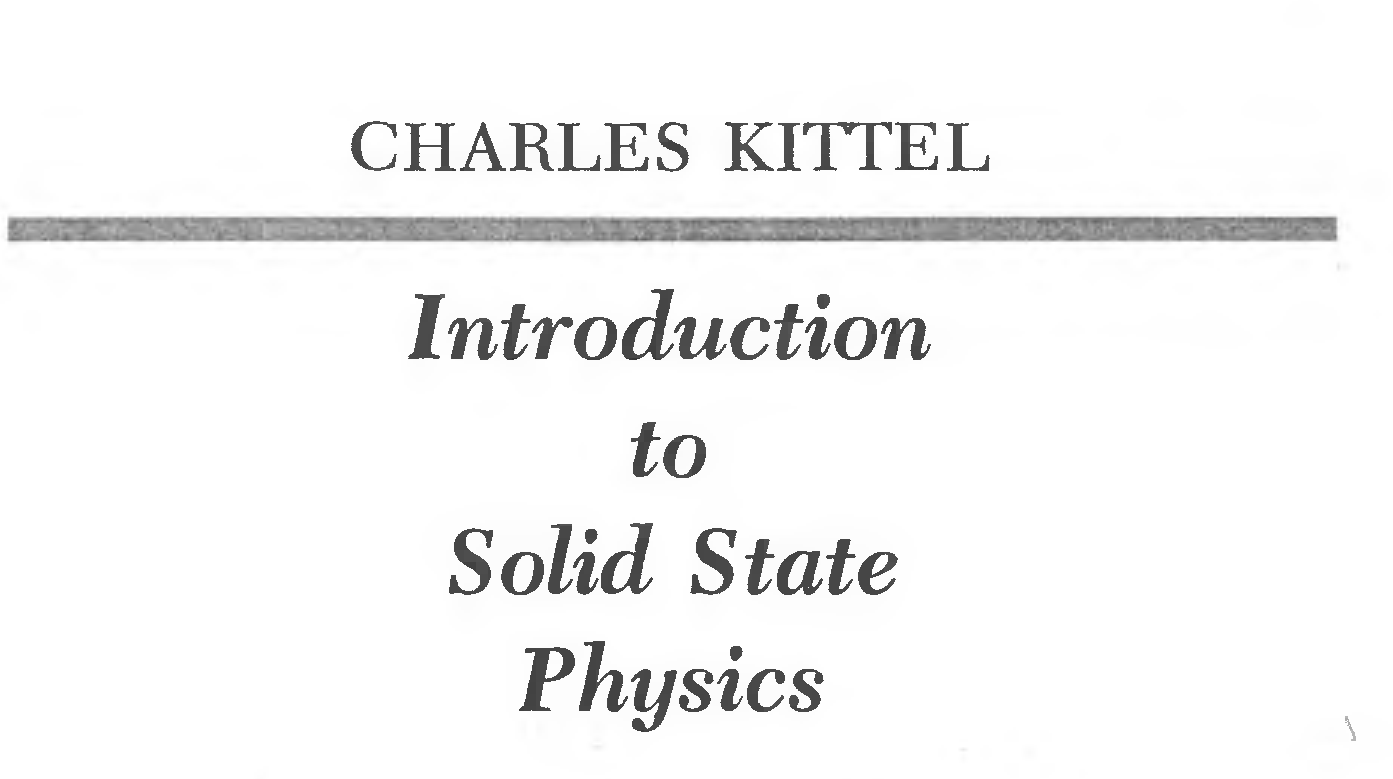 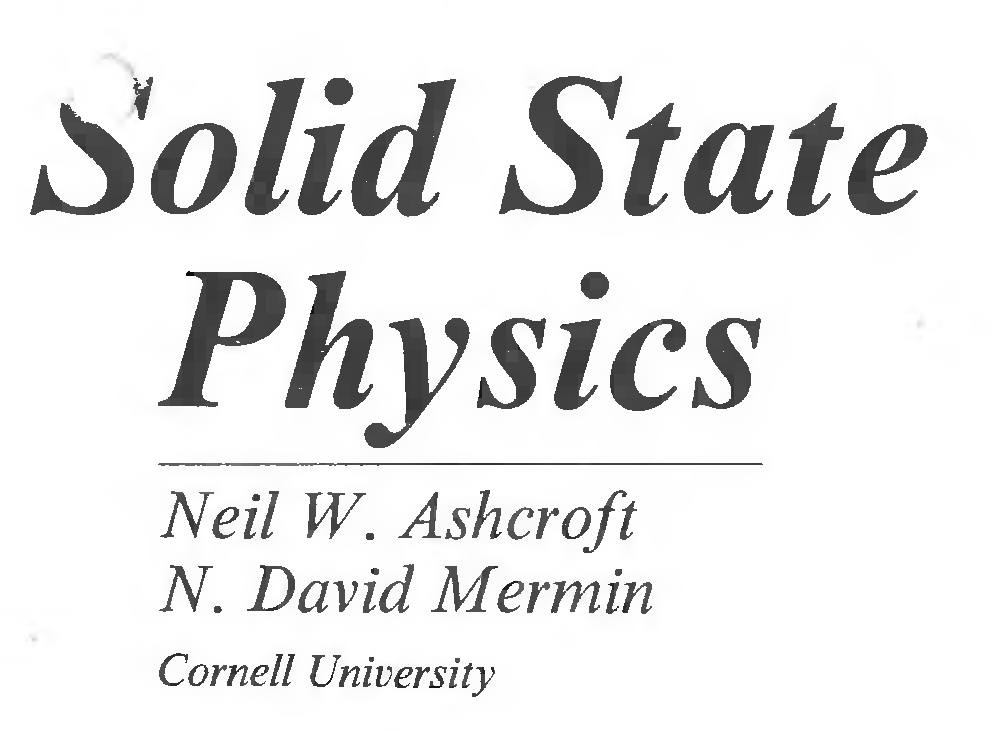